Welcome!
Created by Tim Robbins, Dave Thornton, Hannah Elphick and 
A Little Elf
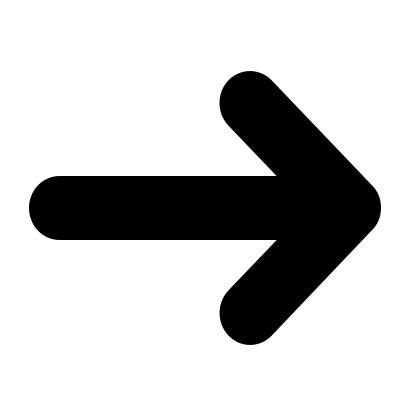 Design by Jack Percey
Here’s what you need to know
There are ten puzzles to solve before you can escape. 
You can solve them in any order.
Each puzzle links from one of the Christmas presents on the next slide. 
There are hints available for each puzzle, but they will cost you time penalties. 
The fastest team wins. Happy solving.
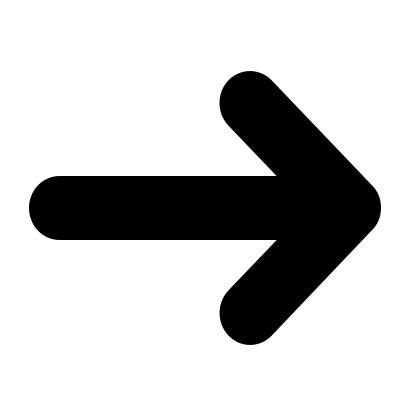 Click on one of the top ten bags to solve a puzzle
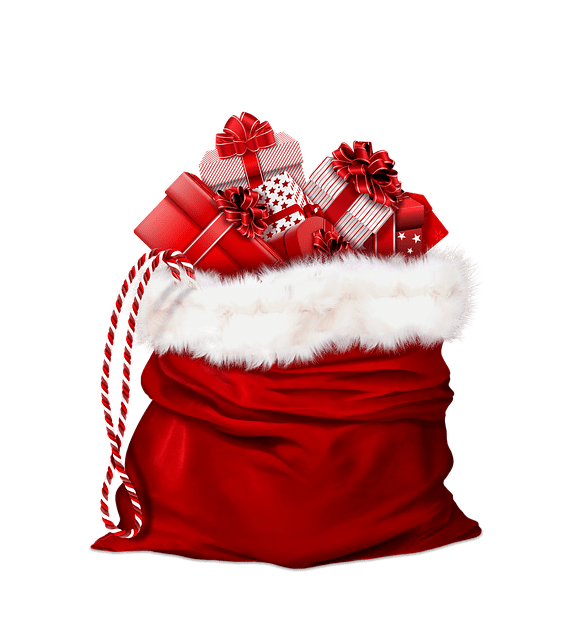 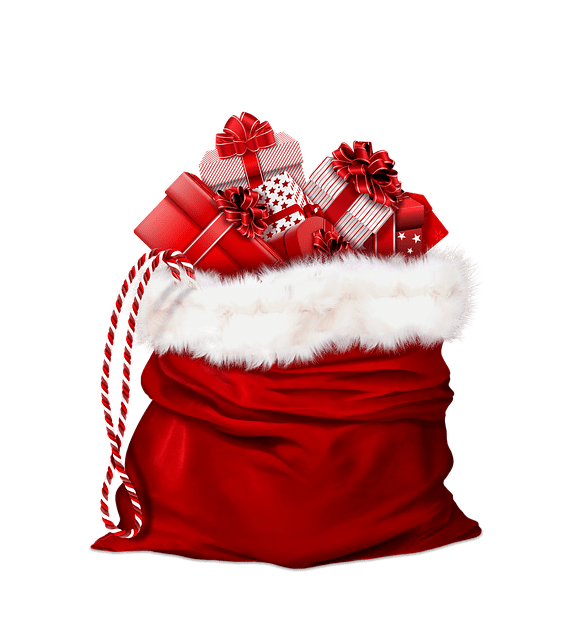 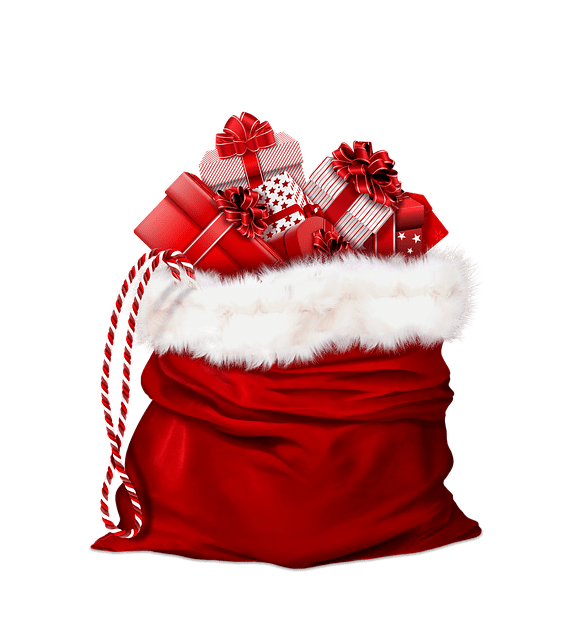 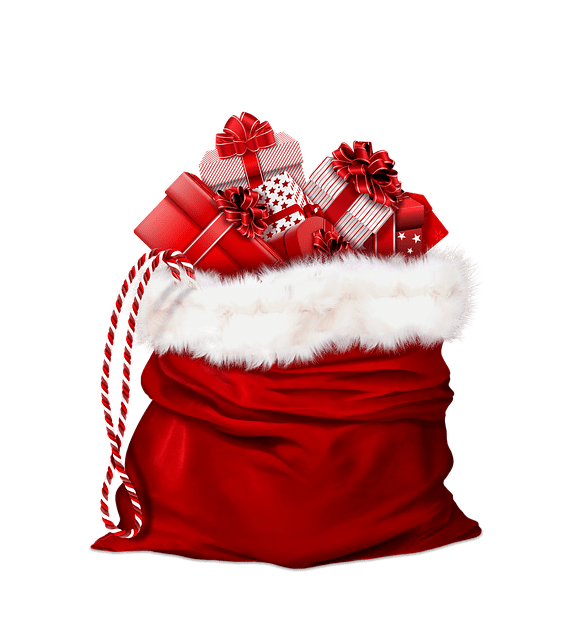 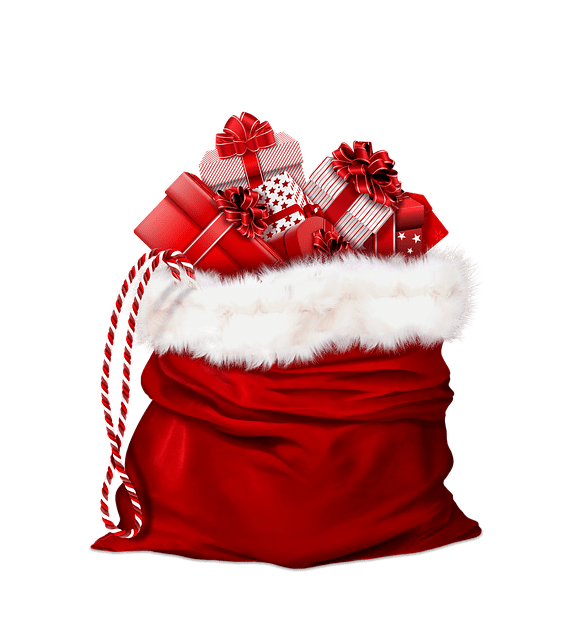 HOME
CHILDREN
SIMPLICITY
LOVE
JOY
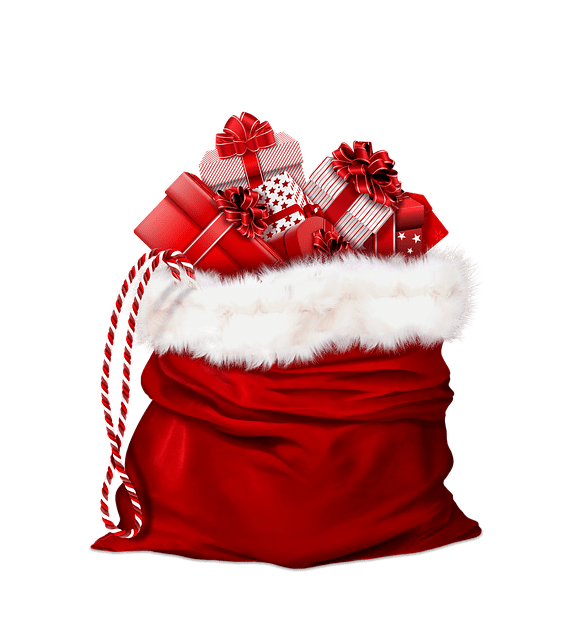 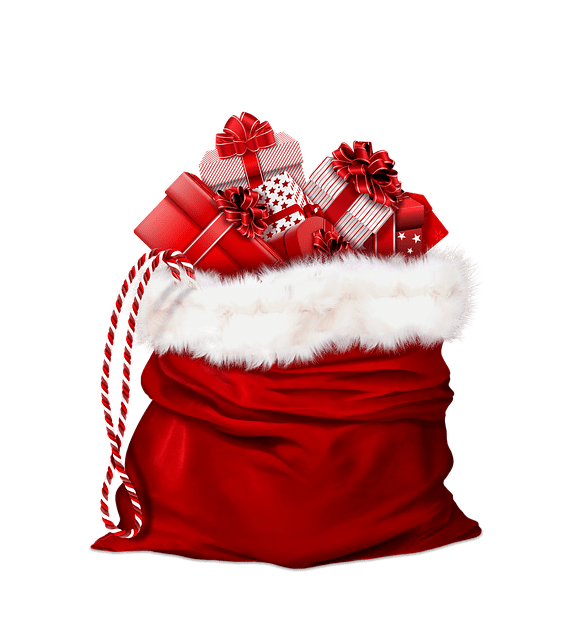 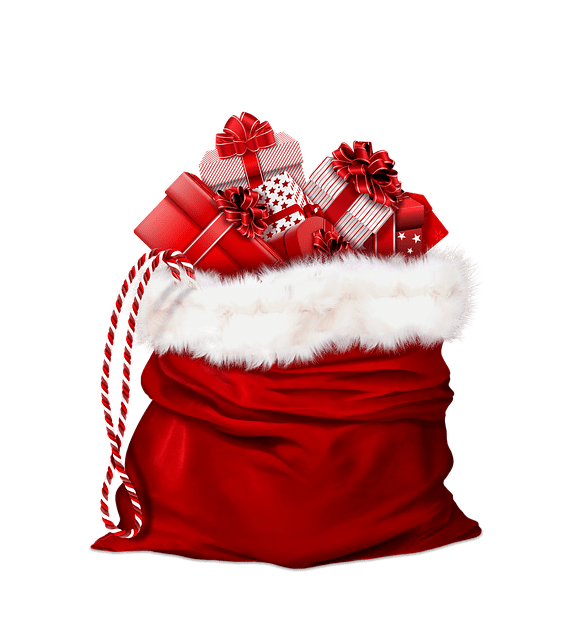 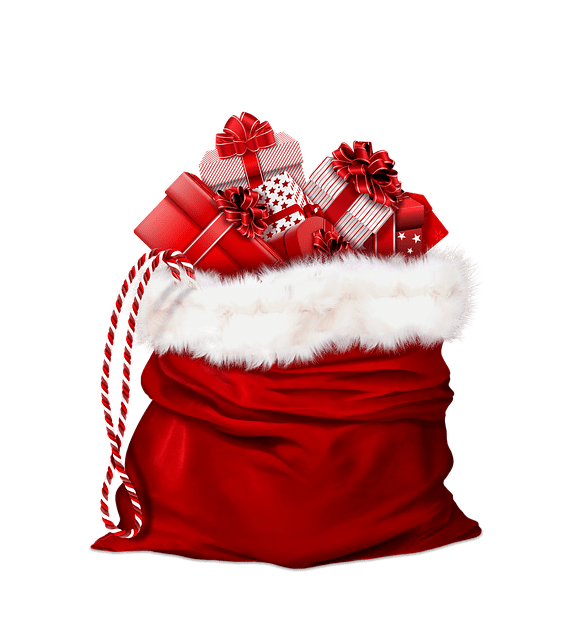 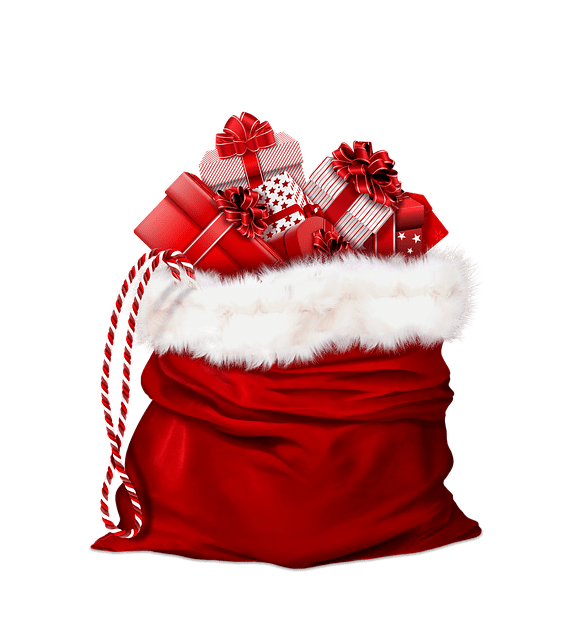 PEACE
MIRACLE
IMMANUEL
GIFTS
WONDER
Image by Monika Grafik from Pixabay
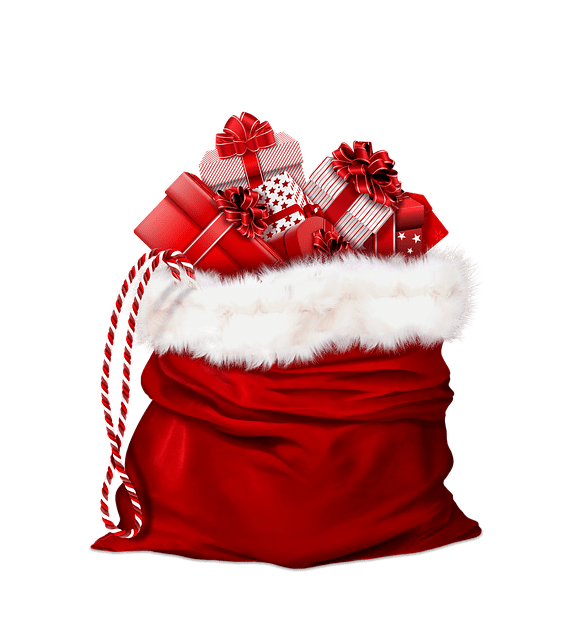 FINISHED
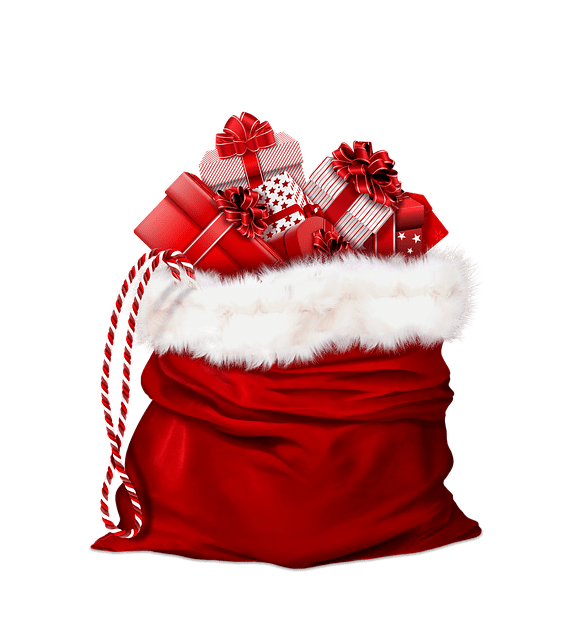 For God so loved the world, he sent his one and only Son. (NIV)
The Christmas story features some well-known characters. Can you identify six of them in these anagrams?
LOVE
Army
J’s Hope
Jay B. Buses
E, me, she, winter
Ken E. Piner
Earl Bigglean
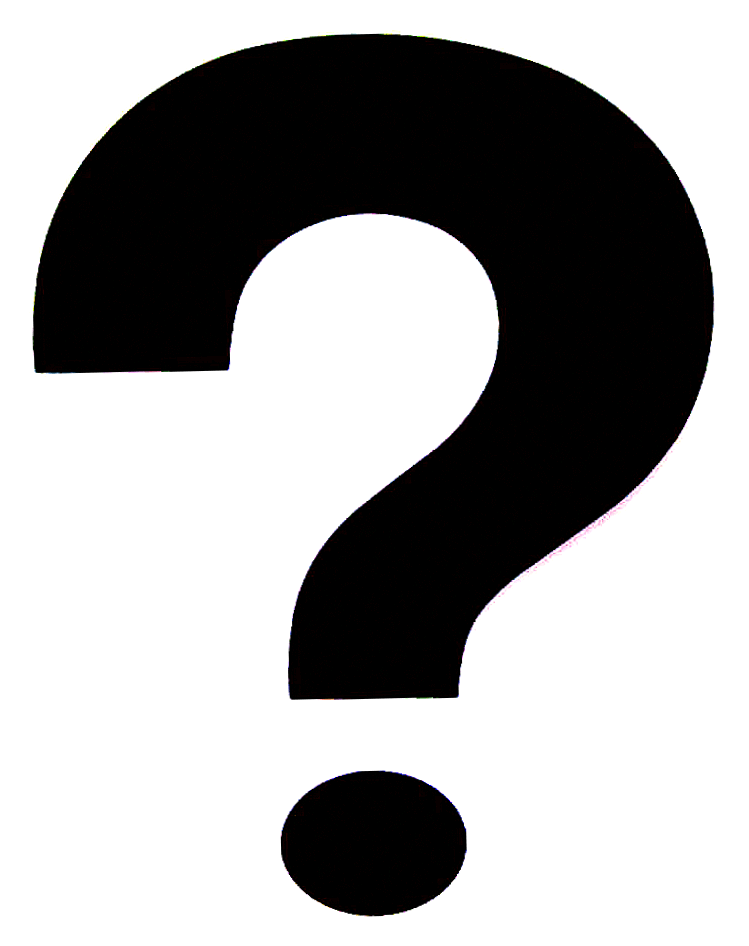 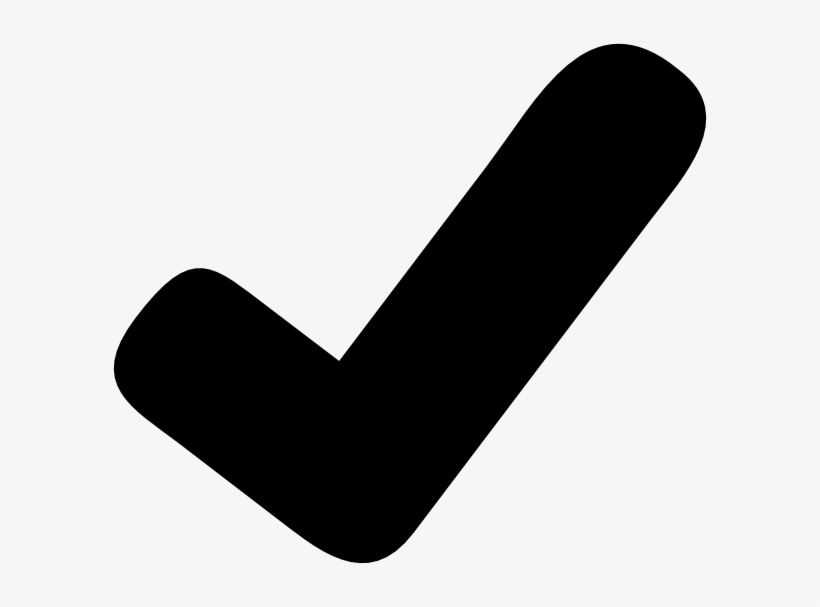 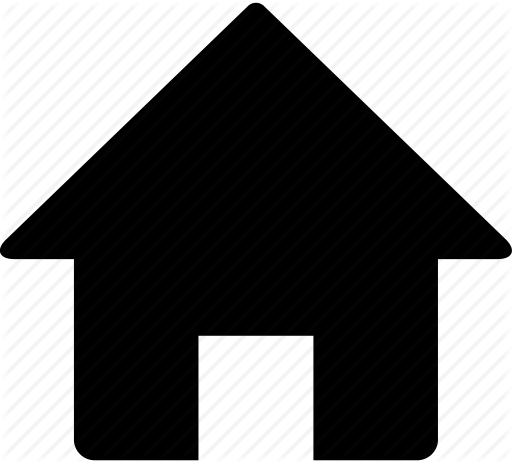 Click on an anagram for a hint
Army
J’s Hope
Jay B. Buses
E, me, she, winter
Ken E. Piner
Earl Bigglean
Married to 2, visited by angel
Married to 1, carpenter
Probably the smallest character in the story
Sometimes called kings, they deliver gifts to Jesus. How many?
Any room?
Sent by God to deliver an important message
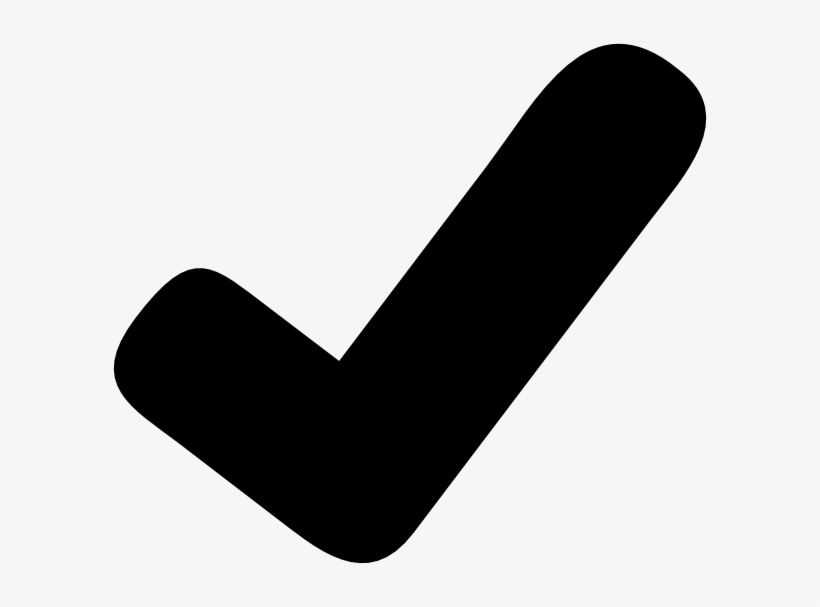 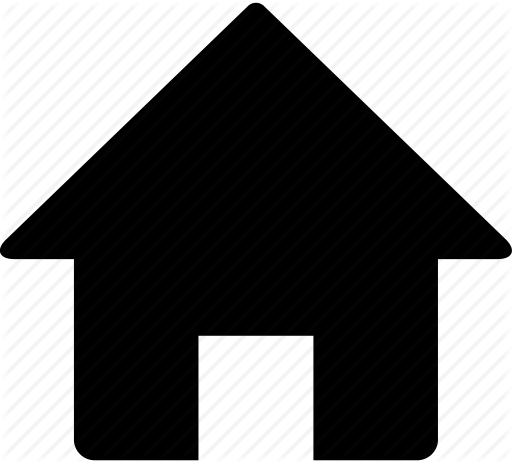 The solution:
Army				MARY                             
J’s Hope				JOSEPH
Jay B. Buses			BABY JESUS
E, me, she, winter		THREE WISE MEN
Ken E. Piner			INNKEEPER
Earl Bigglean 			ANGEL GABRIEL
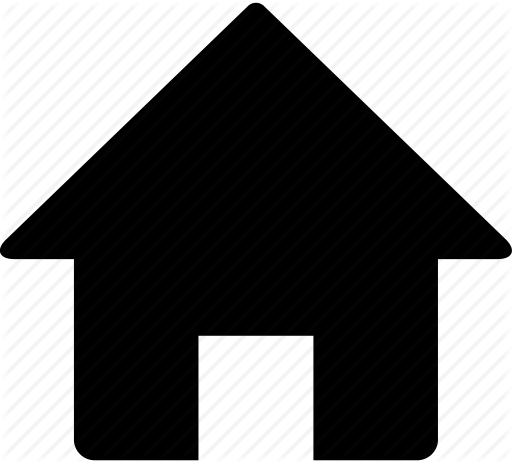 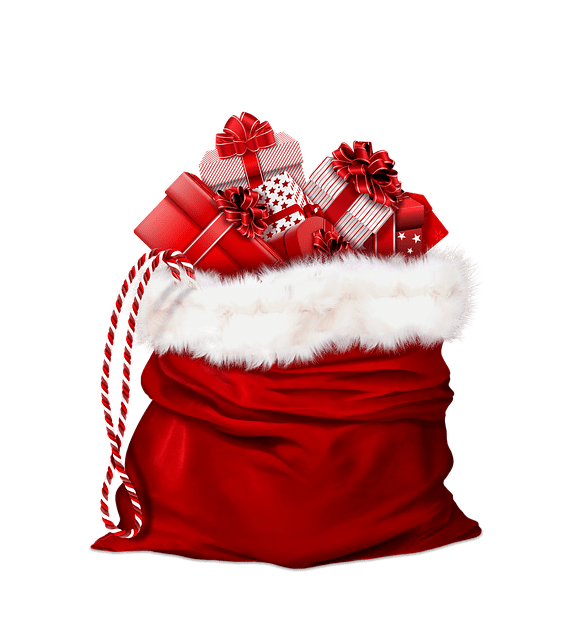 The Word became flesh and made his dwelling among us.
After the Christmas celebrations

All the decorations need to be put away.

Can you work out how to put these baubles back in their home?
HOME
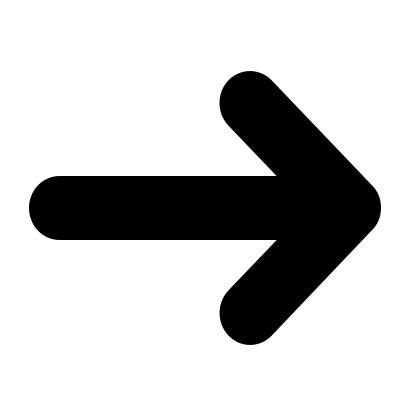 Place the 12 baubles into the boxes so that there are no more than three baubles in each row horizontally, vertically and diagonally.
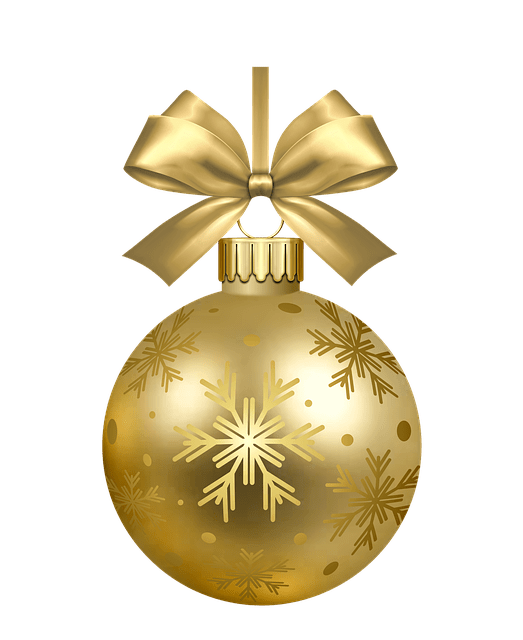 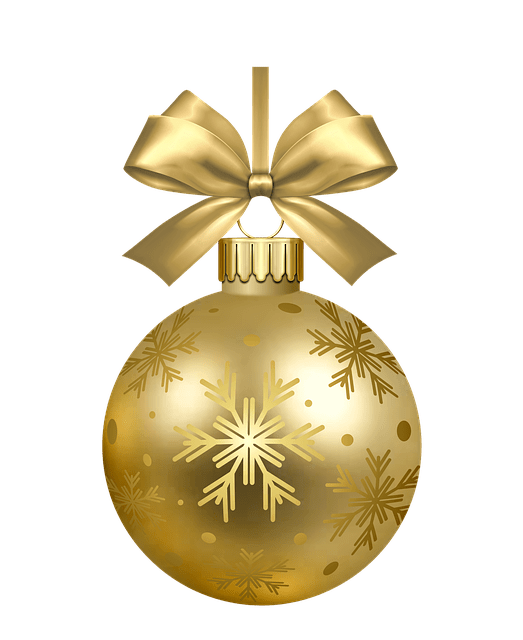 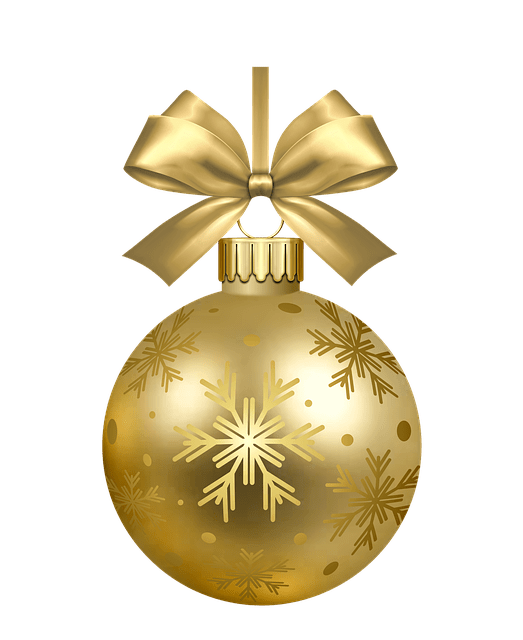 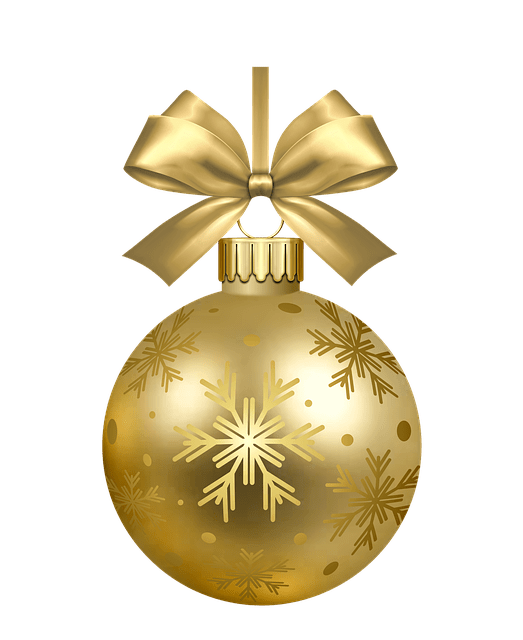 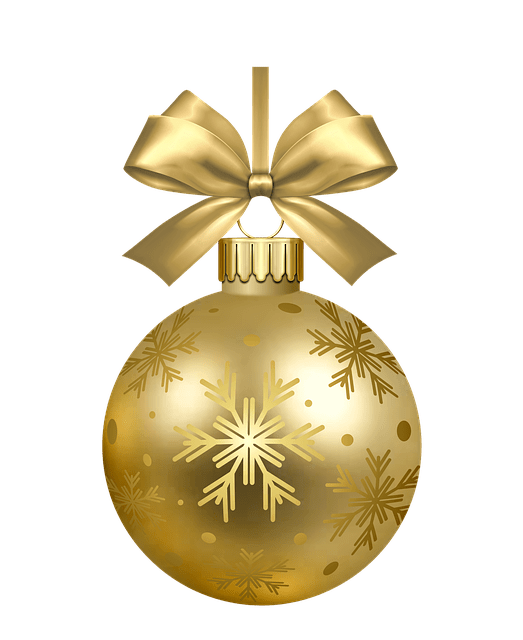 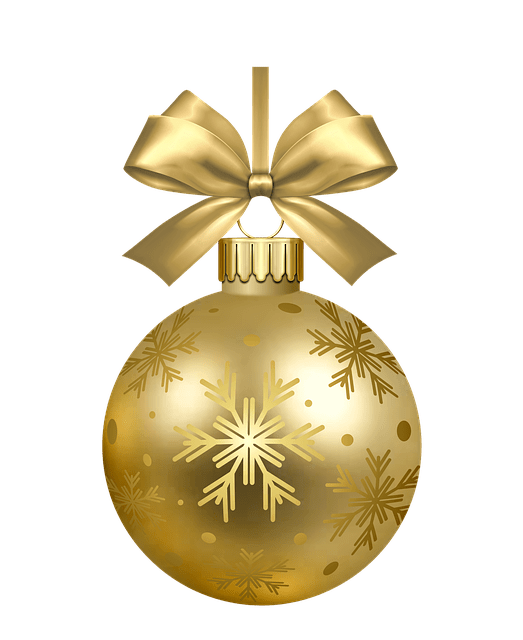 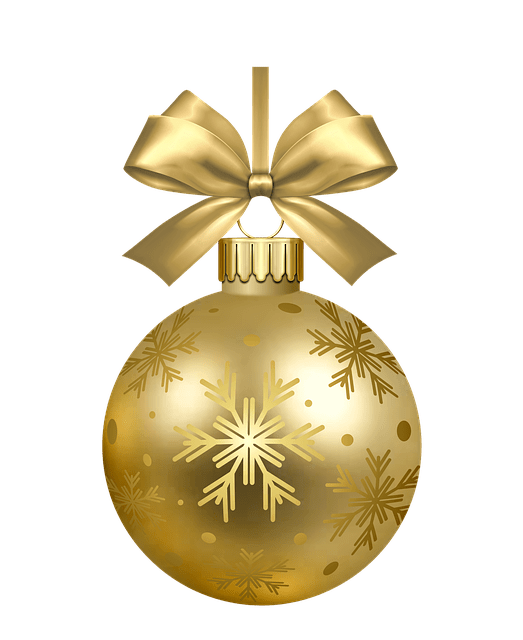 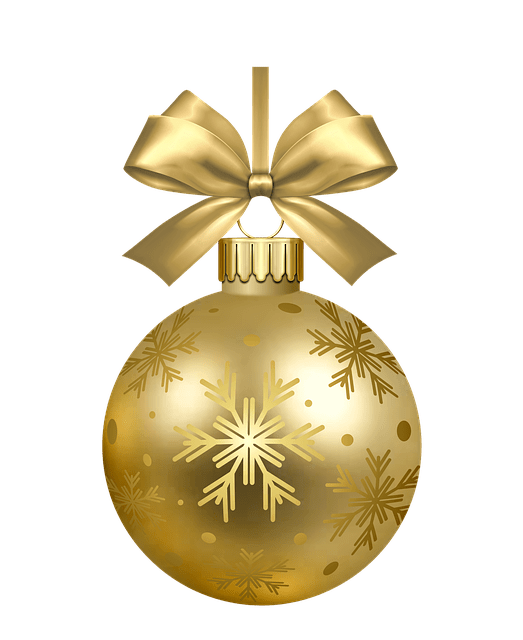 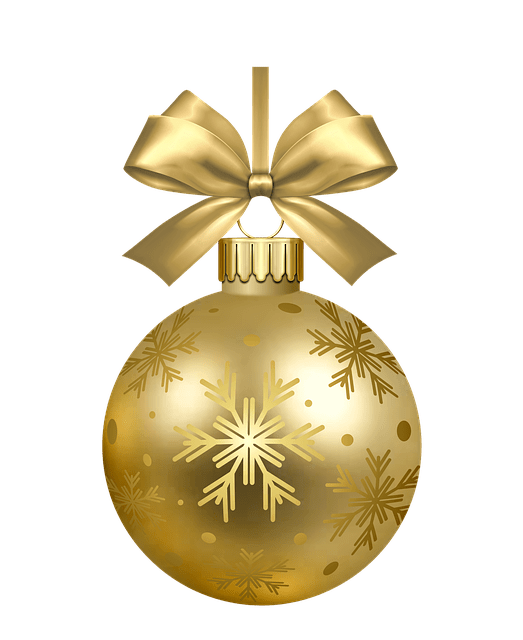 Image by Monika Grafik from Pixabay
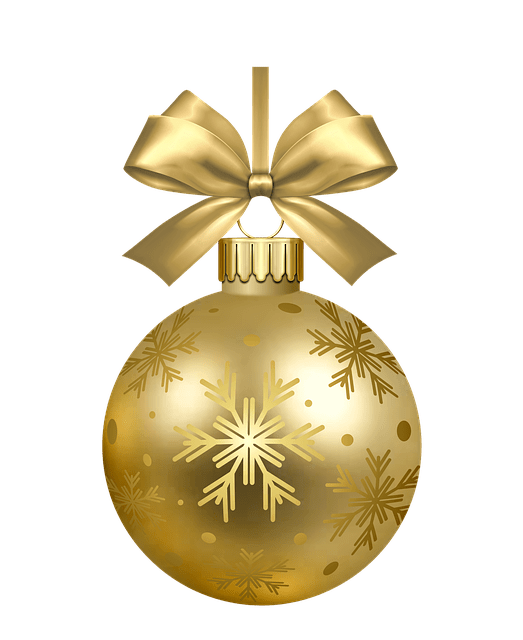 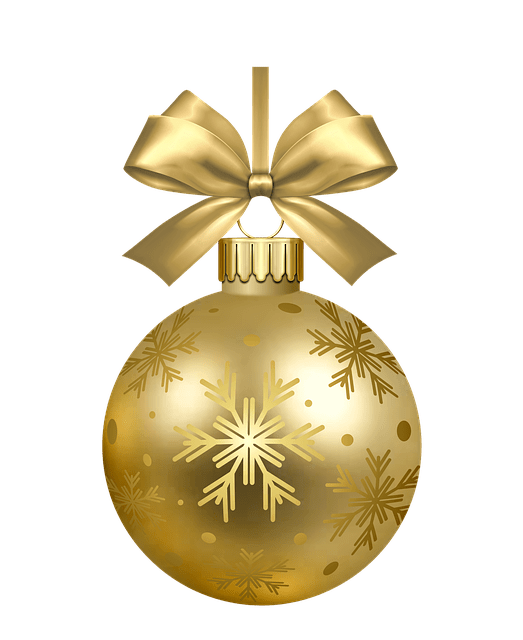 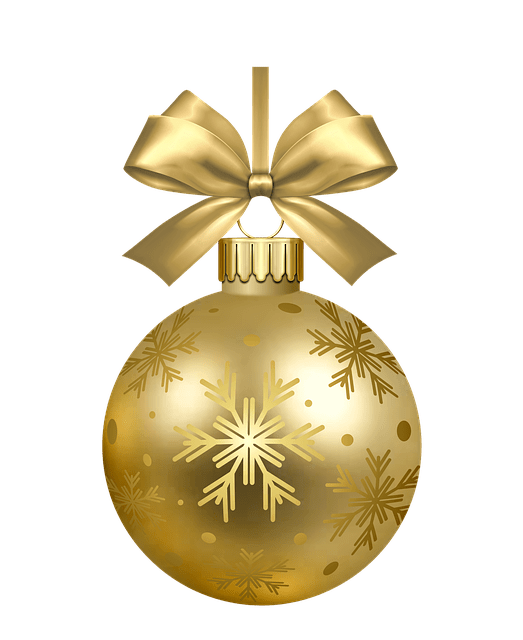 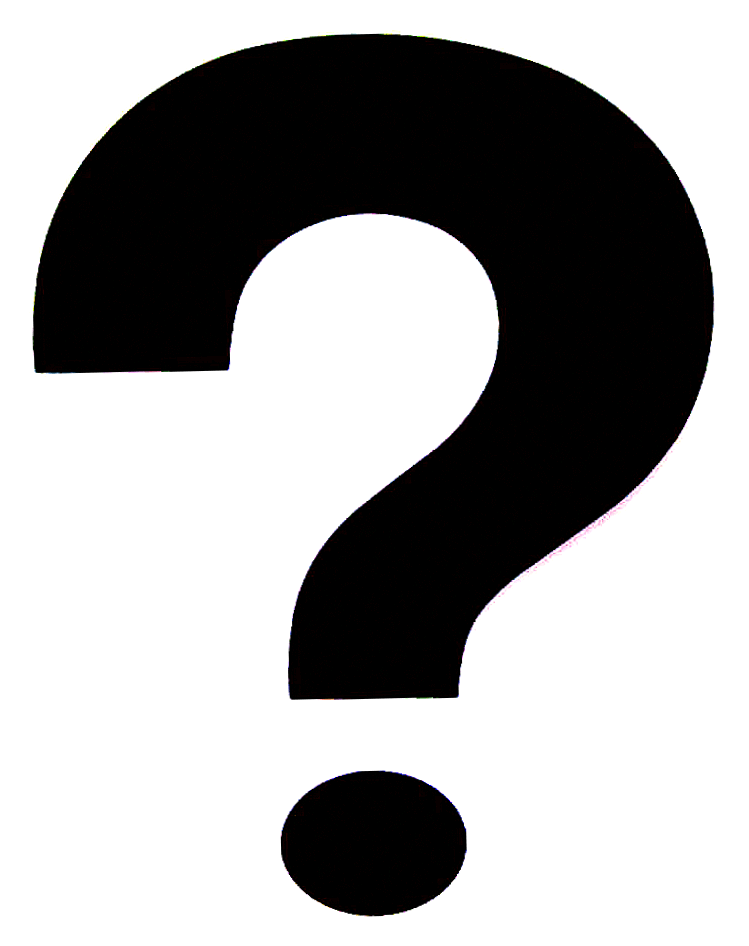 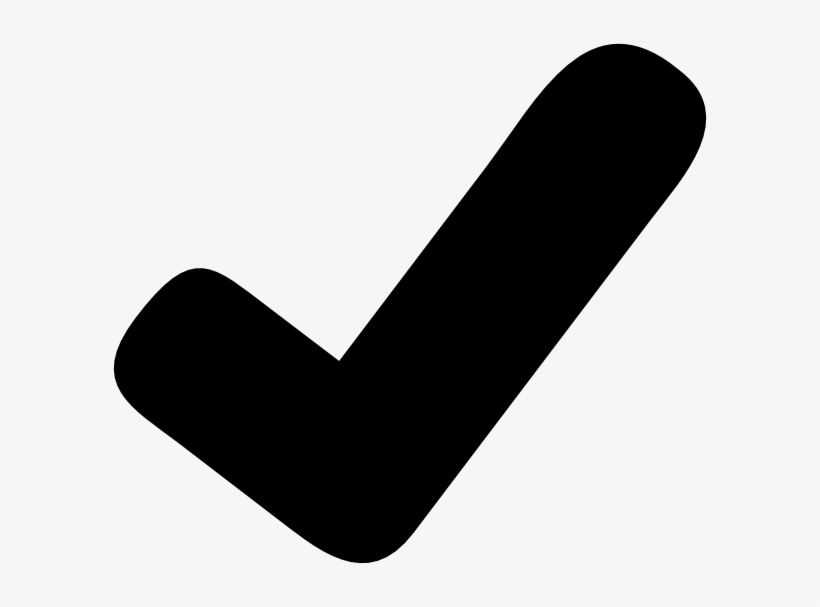 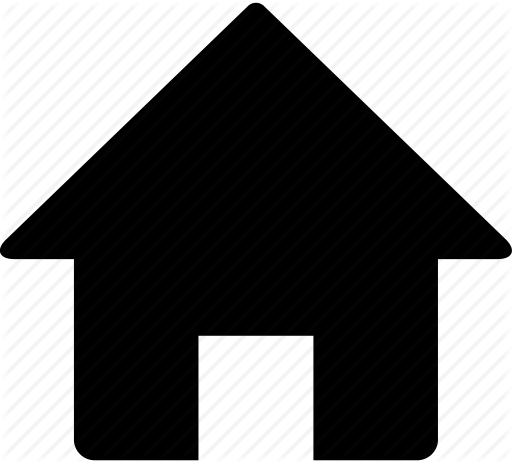 Place the 12 baubles into the boxes so that there are no more than three baubles in each row horizontally, vertically and diagonally.
This is what you need on the diagonals. Don’t put baubles in the yellow boxes.
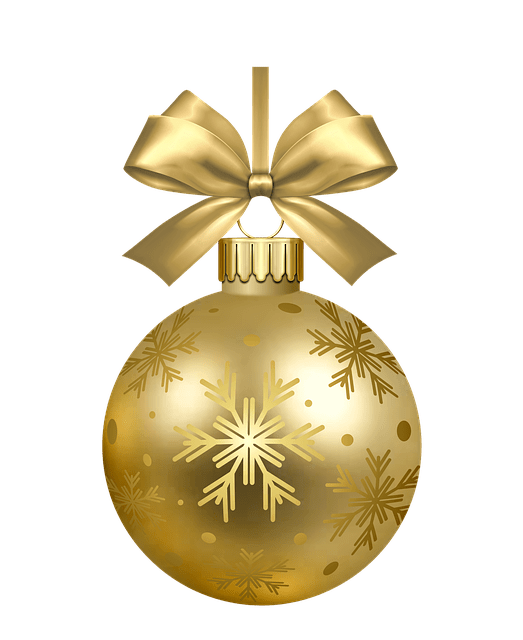 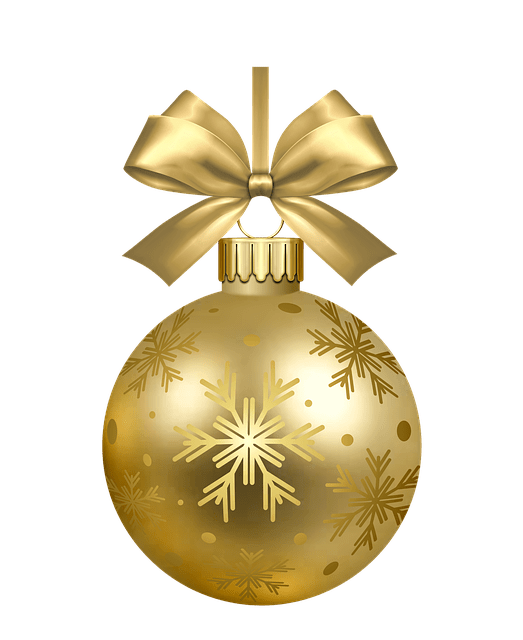 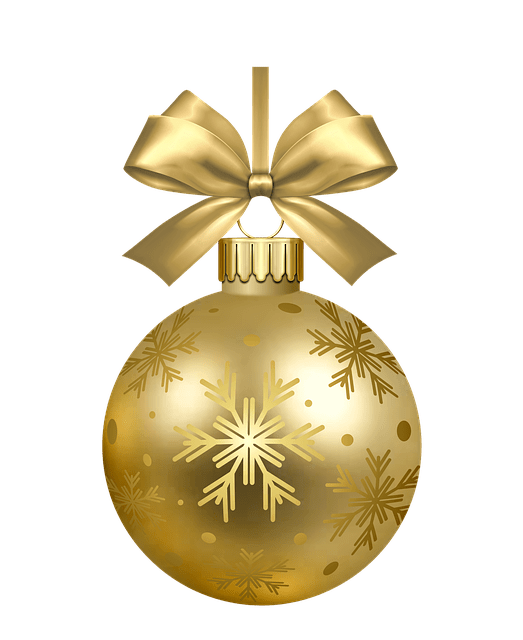 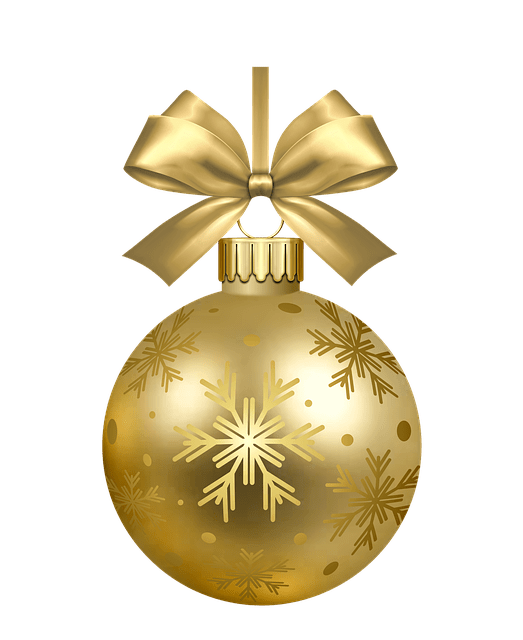 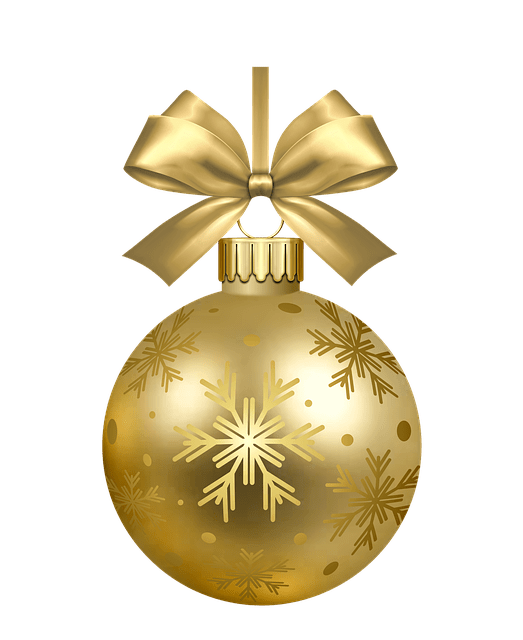 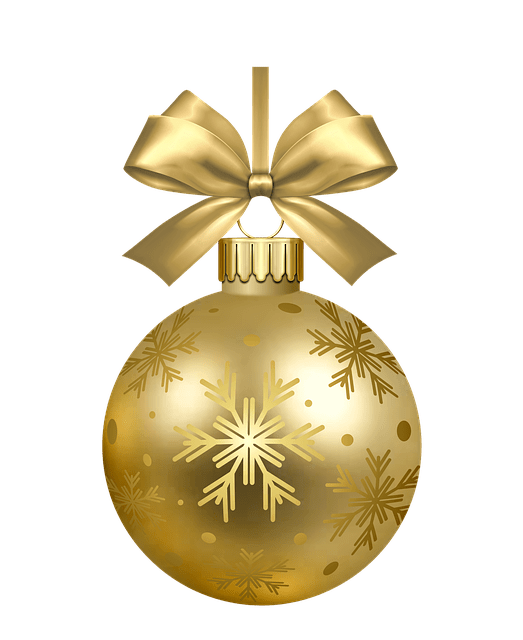 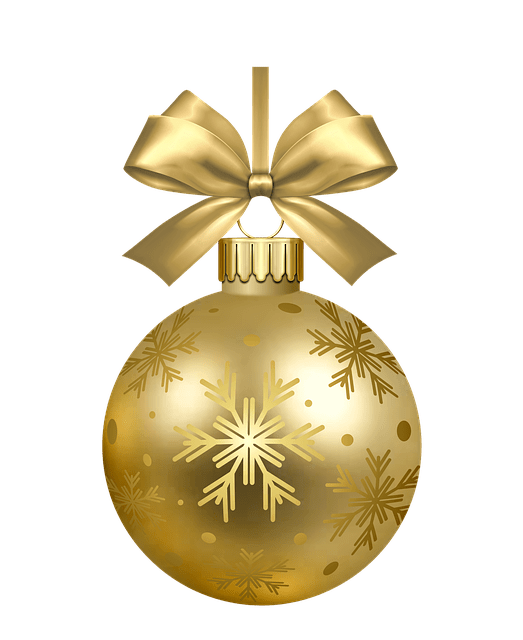 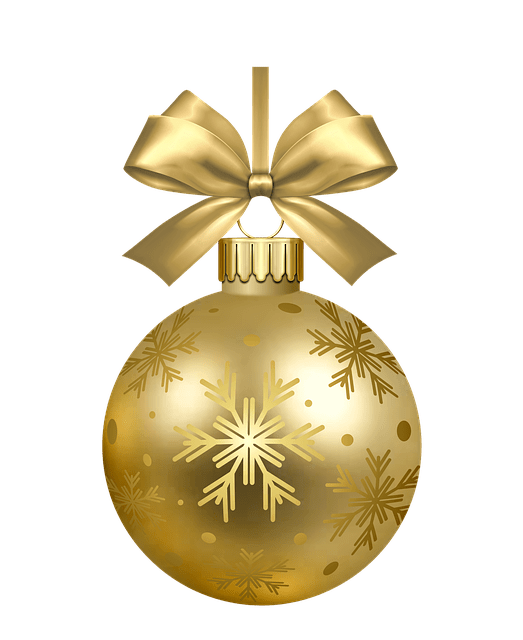 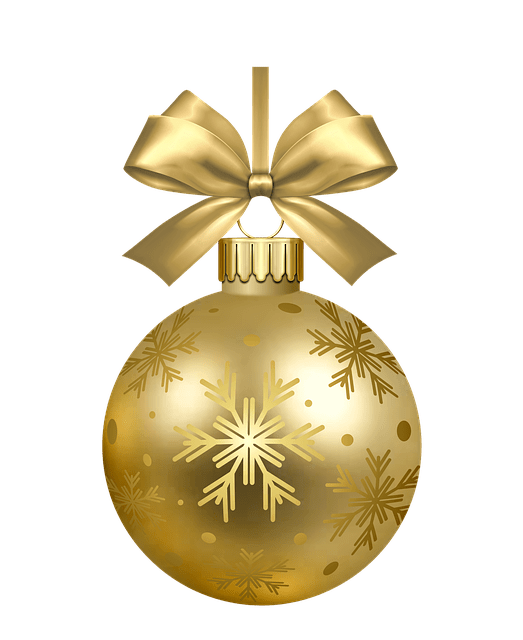 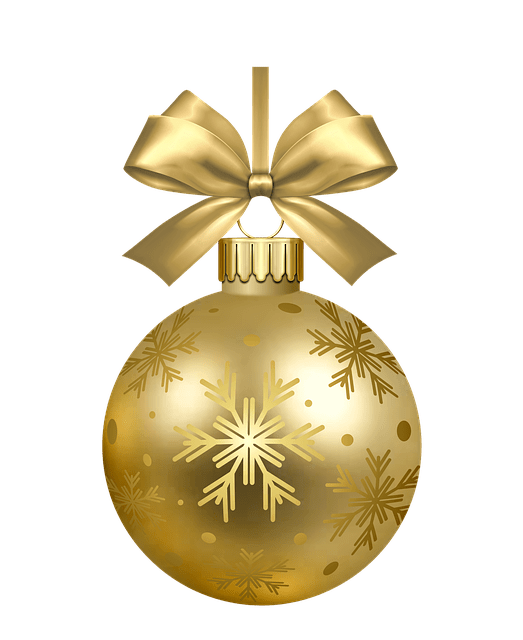 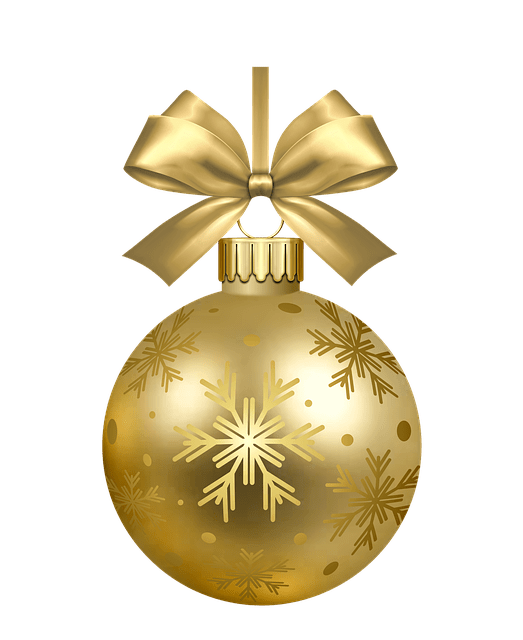 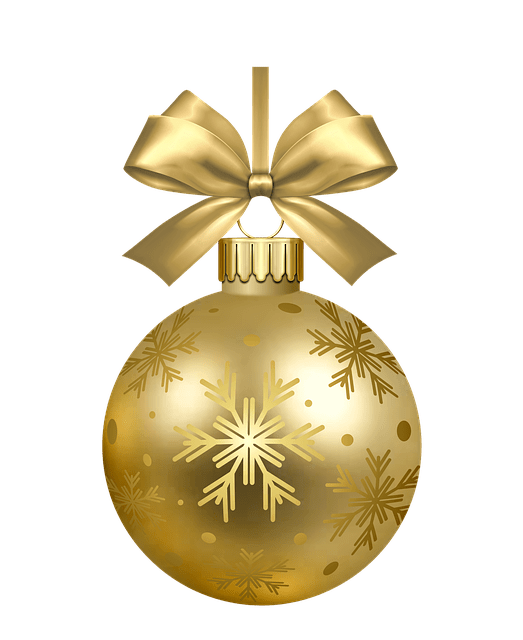 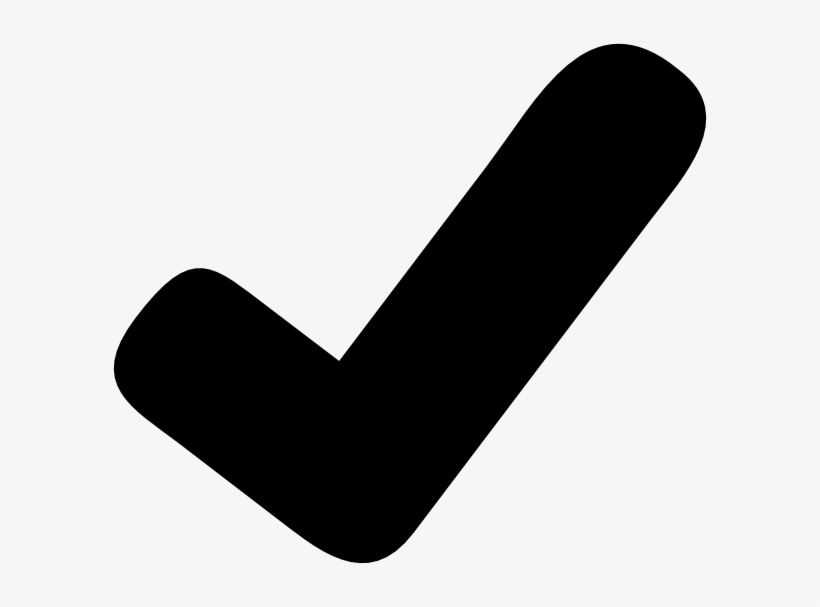 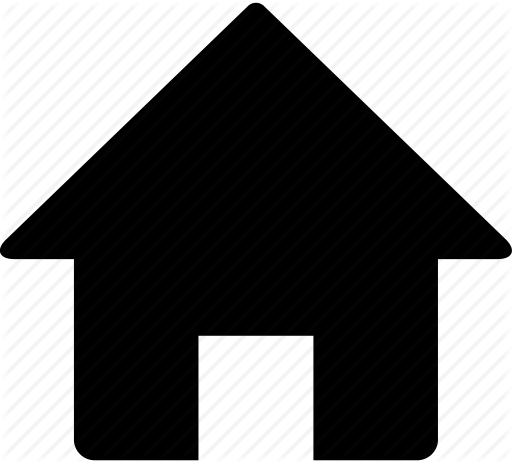 The solution:
Here are the 12 baubles placed in the boxes so that there are no more than three baubles in each row horizontally, vertically and diagonally.
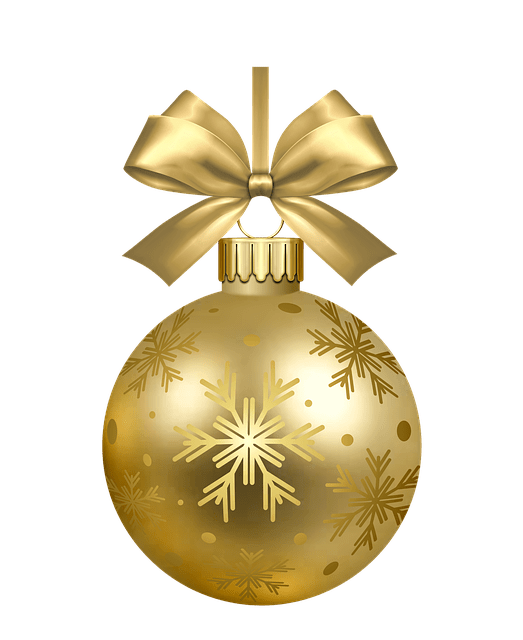 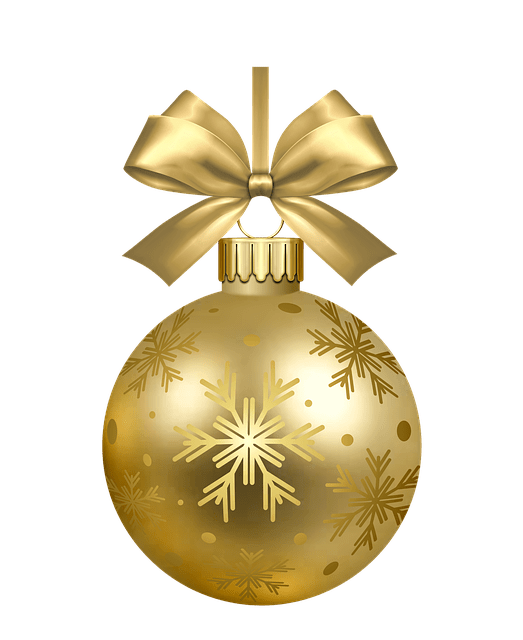 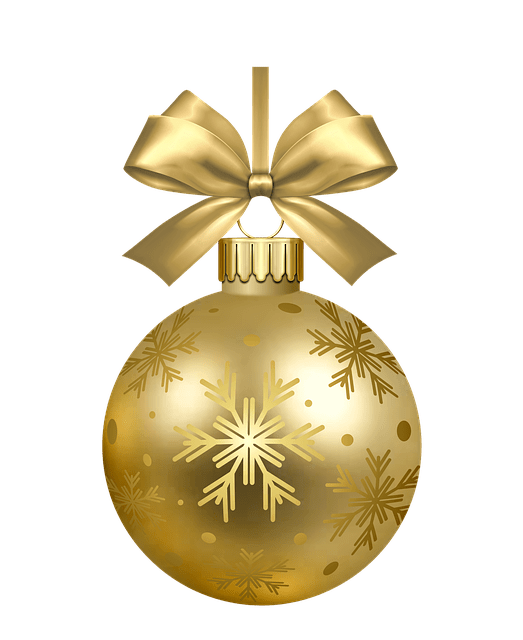 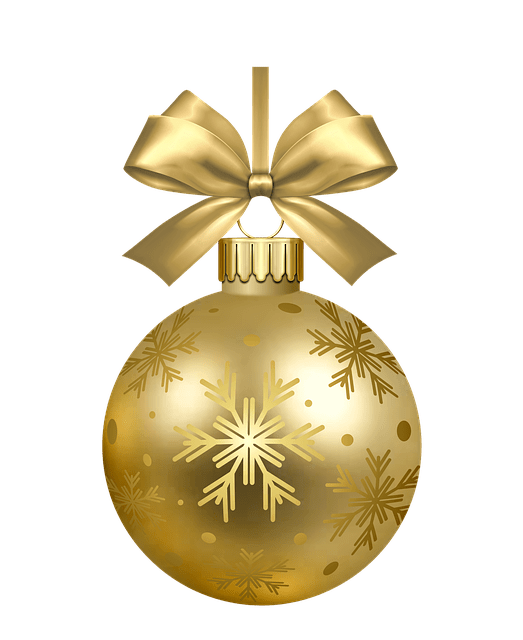 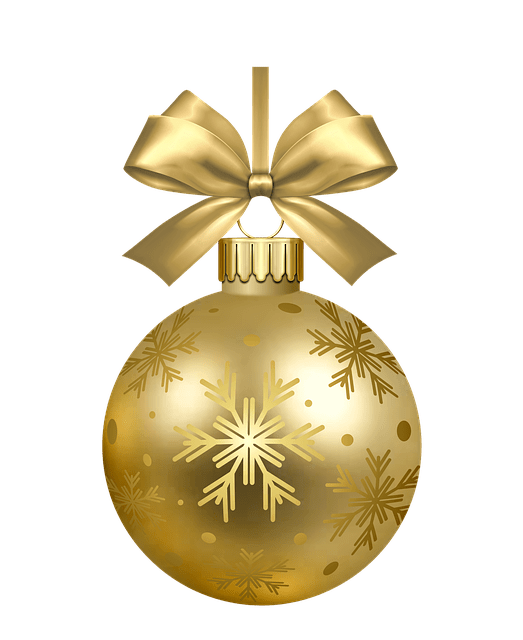 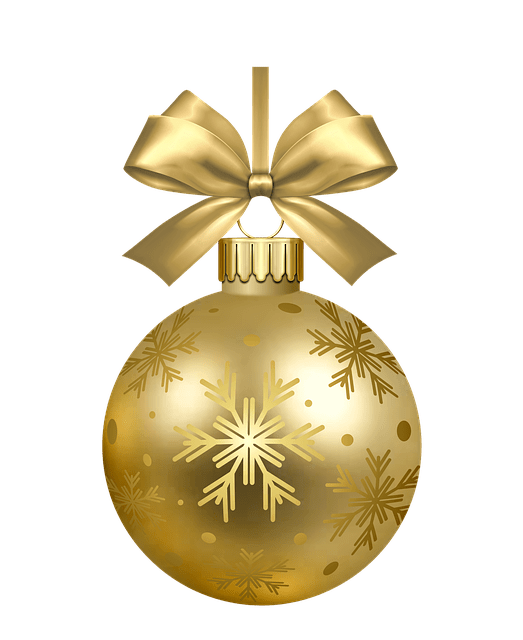 This is one solution. There are more e.g. mirror image of this solution and rotations.
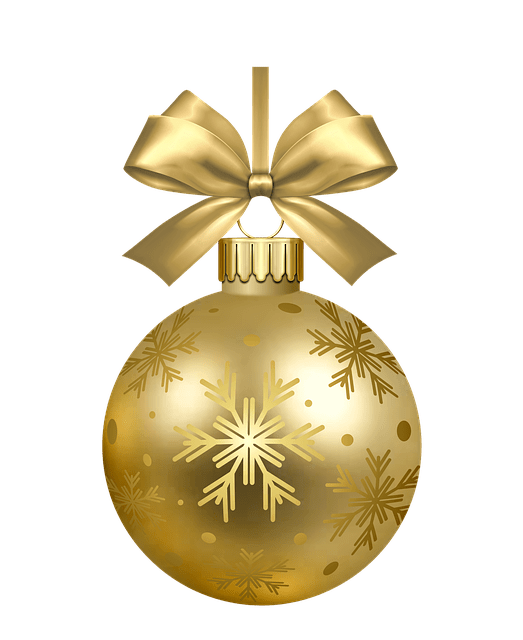 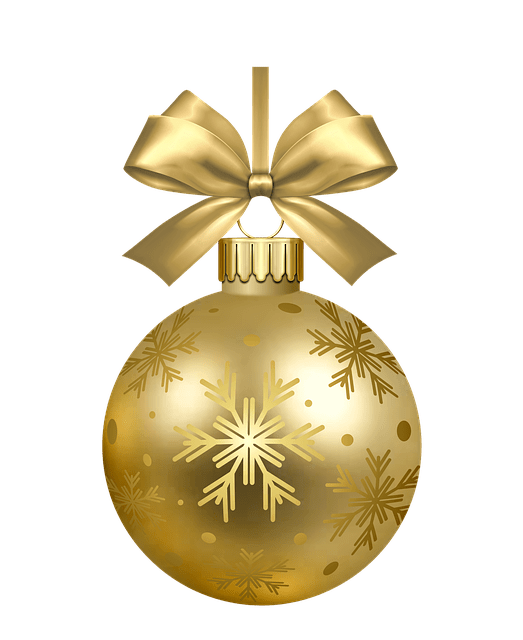 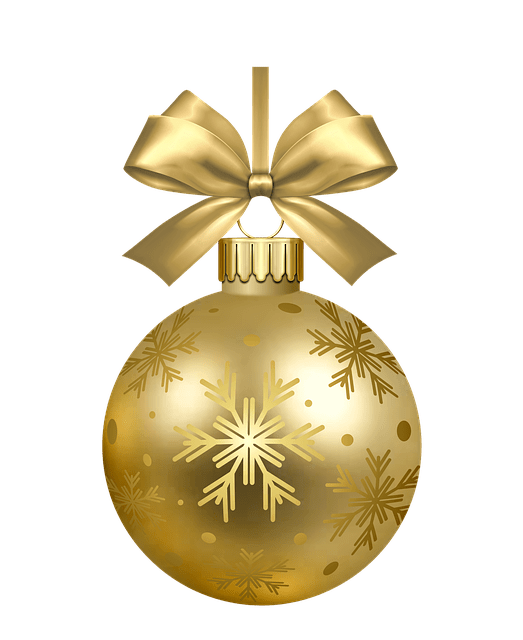 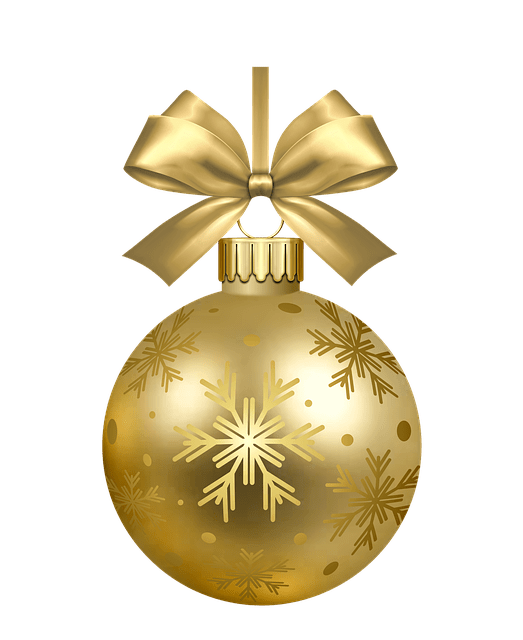 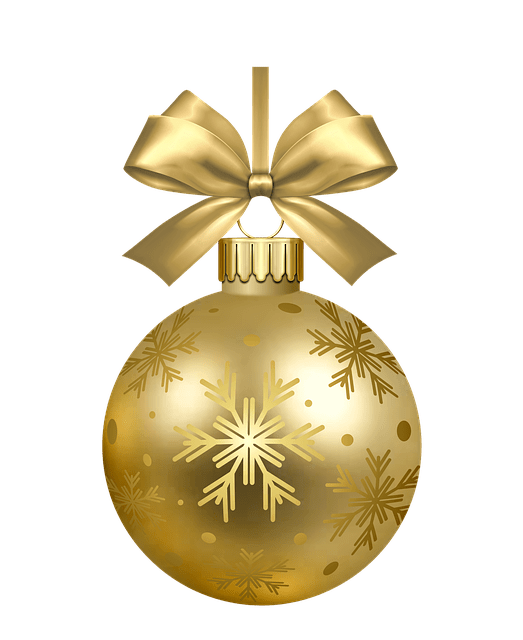 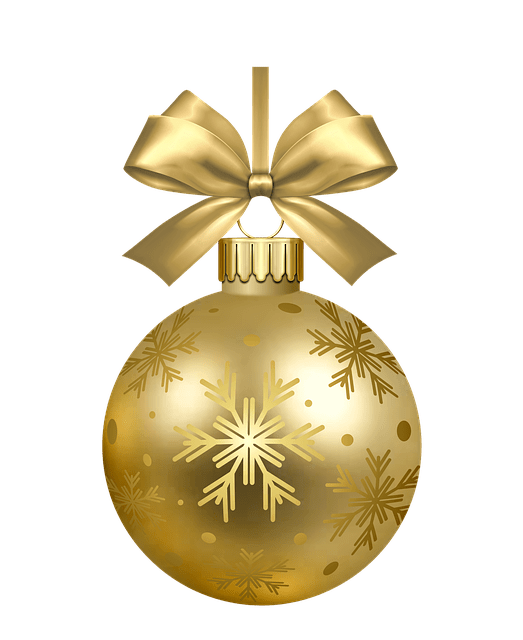 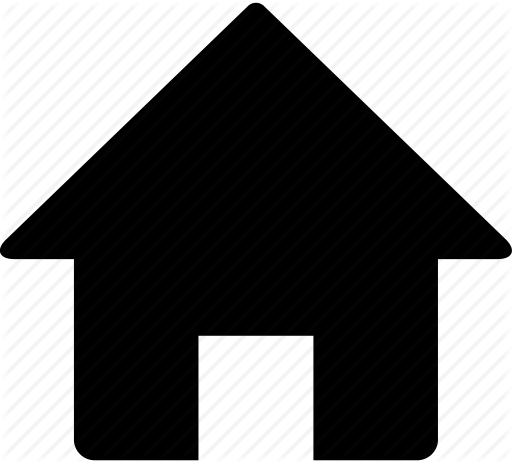 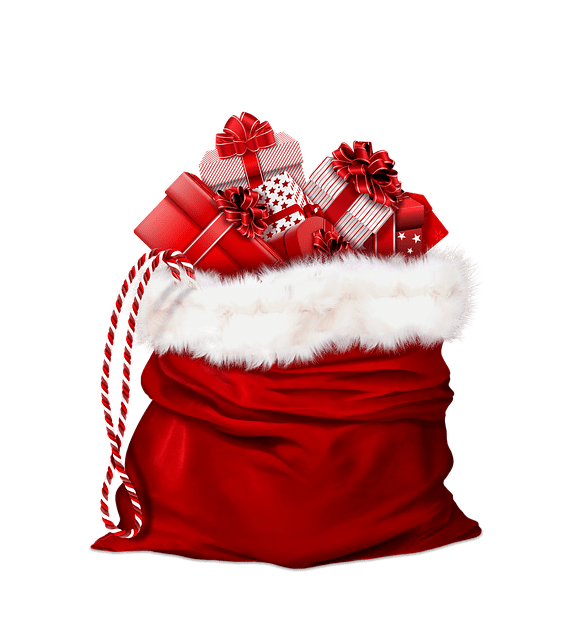 While they were there, the time came for the baby to be born, and she gave birth to her firstborn, a son.
CHILDREN
Christmas crackers!Children (and many adults!) love silly jokes, and there are none sillier than those in Christmas crackers. Can you work out the answers to these Christmas cracker jokes?
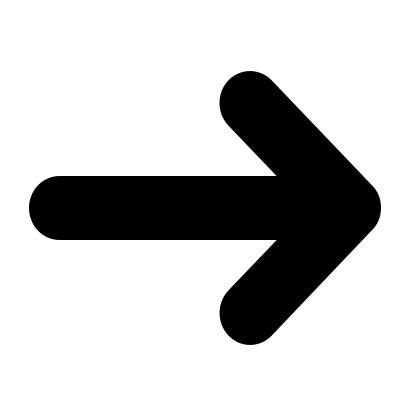 What do elves learn at school?		20 8 5    5 12 6 - 1 2 5 20
What kind of photos do elves take?	5 12 6 9 5 19
What do snowmen eat for breakfast?	6 18 15 19 20 9 5 19
What do you call a reindeer 
			with bad manners?	18 21 4 5 - 15 12 16 8
5.  What do you call Father Christmas 
			when he doesn’t move?	19 1 14 20 1    16 1 21 19 5
6.   What does Father Christmas 
		use to solve puzzles?		19 1 14 20 1    3 12 21 5 19
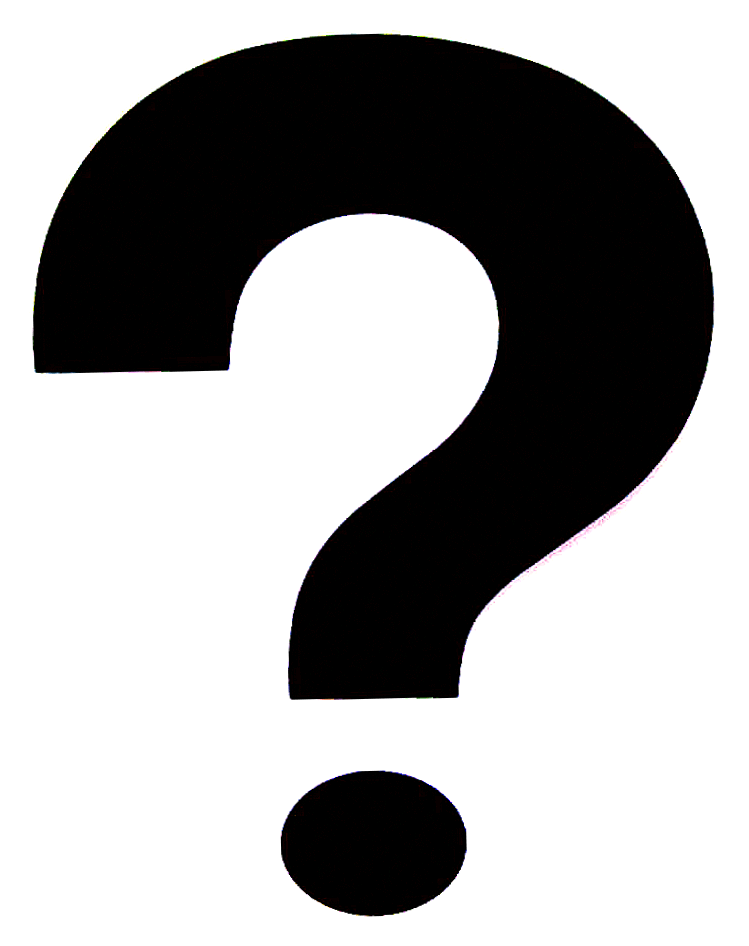 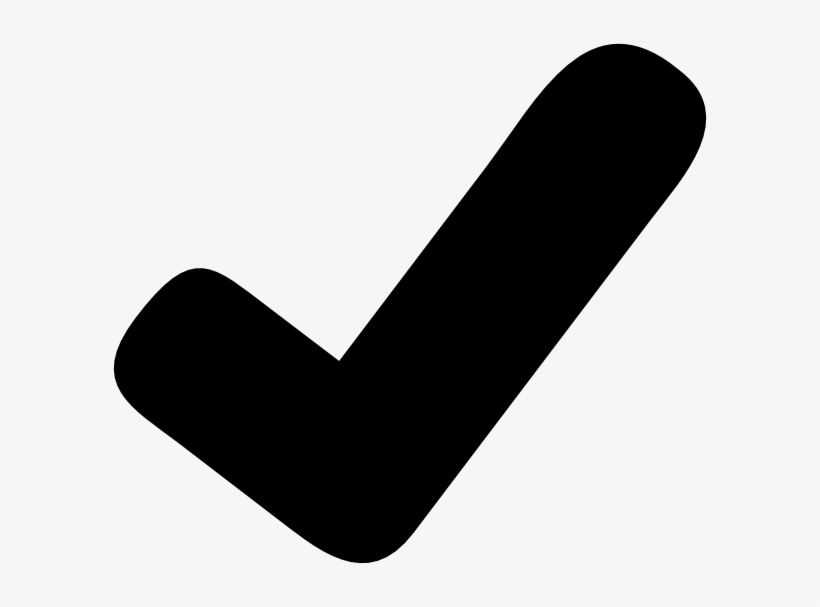 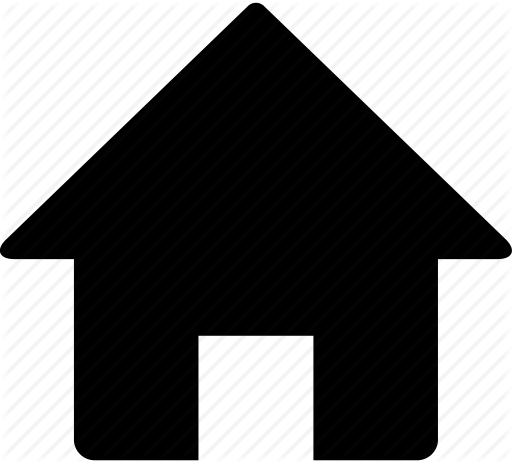 Key:
What do elves learn at school?		20 8 5    5 12 6 - 1 2 5 20
What kind of photos do elves take?	5 12 6 9 5 19
What do snowmen eat for breakfast?	6 18 15 19 20 9 5 19
What do you call a reindeer 
			with bad manners?	18 21 4 5 - 15 12 16 8
5.  What do you call Father Christmas 
			when he doesn’t move?	19 1 14 20 1    16 1 21 19 5
6.   What does Father Christmas 
		use to solve puzzles?		19 1 14 20 1    3 12 21 5 19
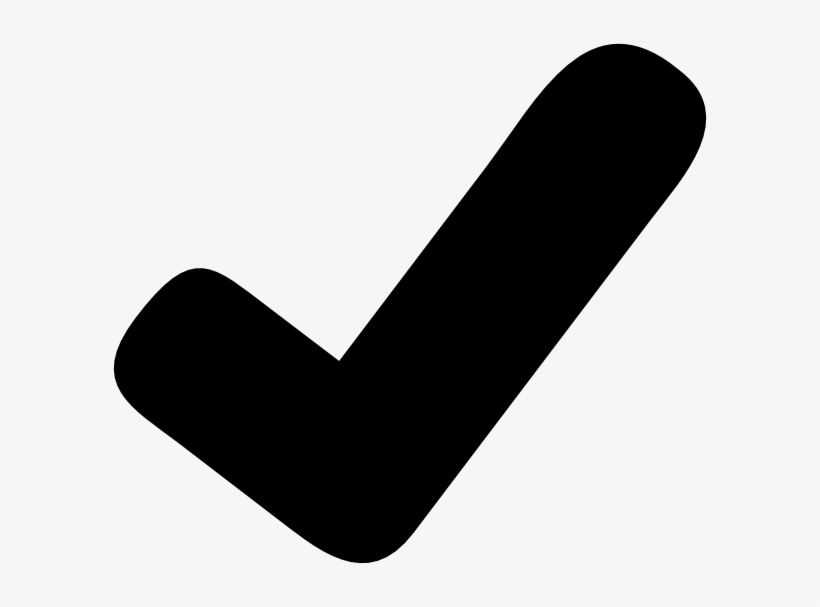 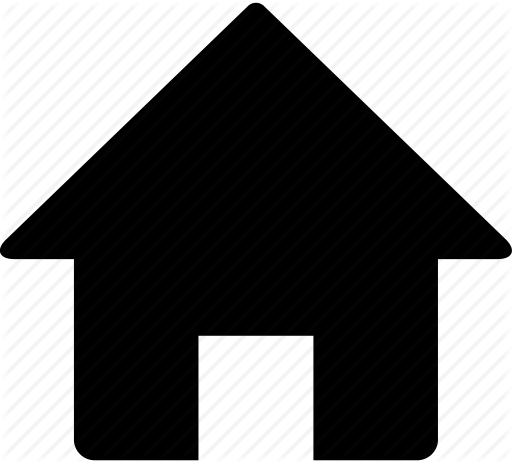 The solution:
T   h e   E   l  f  - a b e  t
E  l   f  I e  s
F  r   o   s   t    i e  s

R   u  d e -  o   l     p h 		

S   a  n   t   a     P  a u    s  e
S   a  n   t   a   C   l   u  e  s
What do elves learn at school?		20 8 5    5 12 6 - 1 2 5 20
What kind of photos do elves take?	5 12 6 9 5 19
What do snowmen eat for breakfast?	6 18 15 19 20 9 5 19
What do you call a reindeer 
			with bad manners?	18 21 4 5 - 15 12 16 8
5.  What do you call Father Christmas 
			when he doesn’t move?	19 1 14 20 1    16 1 21 19 5
6.   What does Father Christmas 		19 1 14 20 1    3 12 21 5 19
			use to solve puzzles?
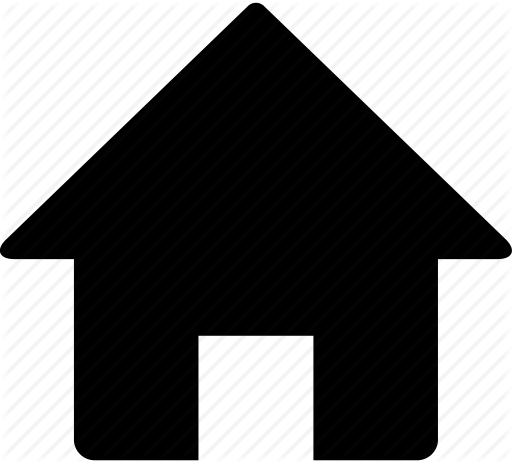 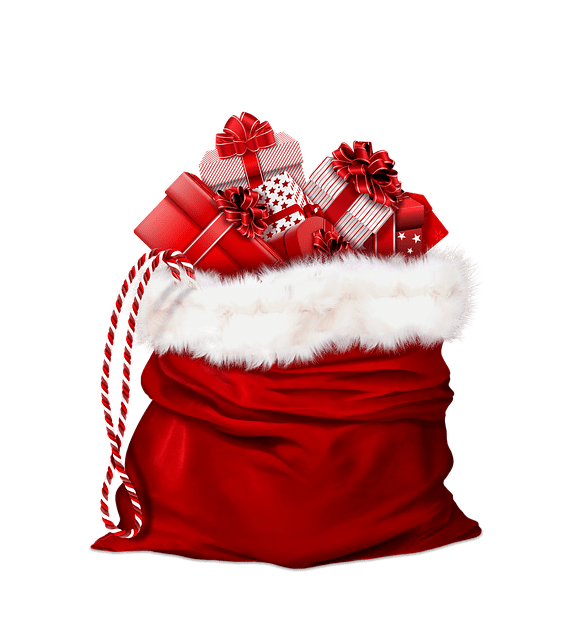 I bring you good news that will cause great joy for all the people.
Music is one way for people to express joy.

Can you work out what these Christmas songs are?
JOY
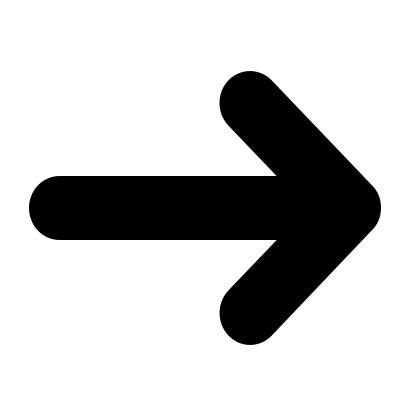 These are all familiar Christmas songs. 
Can you work out what they all are?
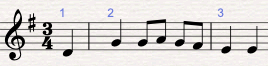 1.
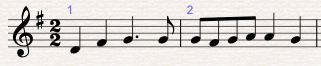 2.
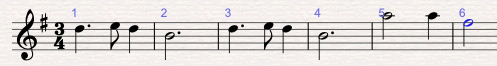 3.
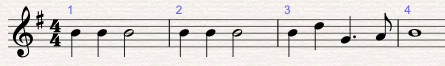 4.
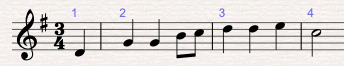 5.
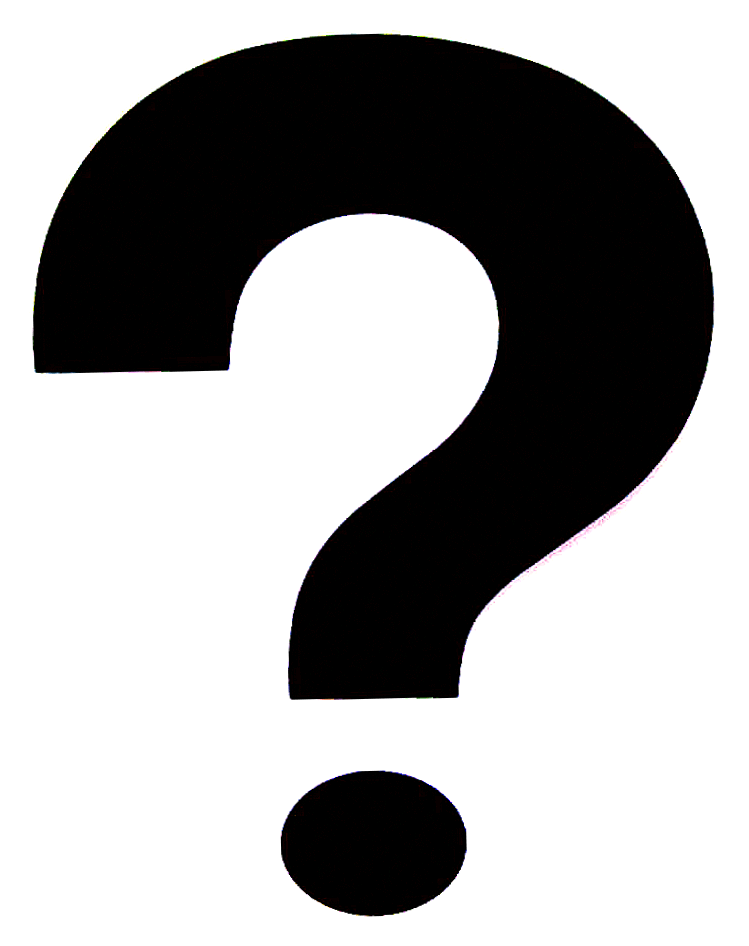 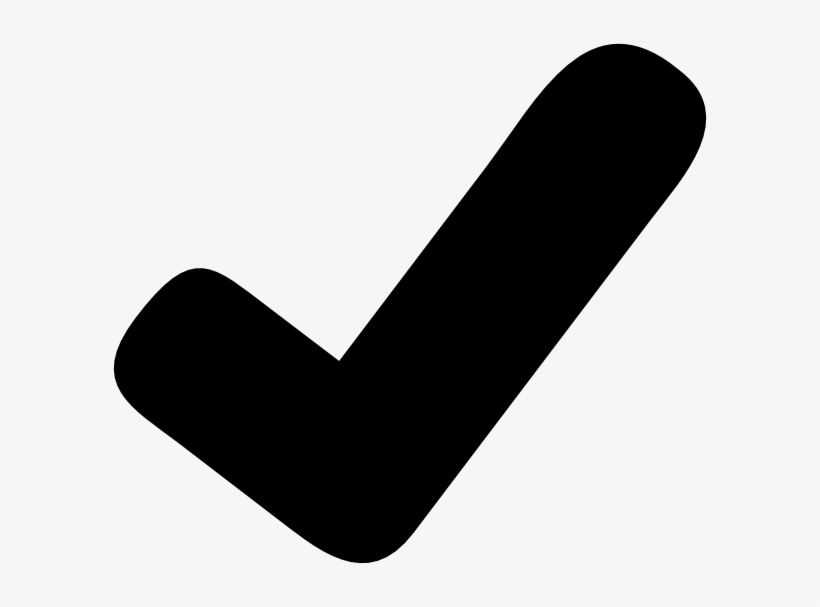 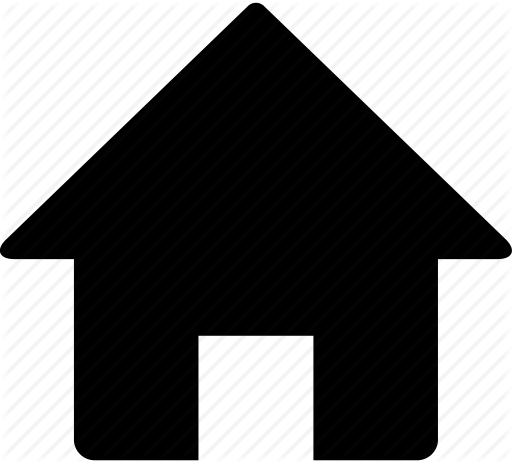 These are the answers, but in the wrong order.
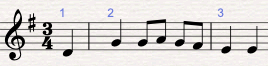 1.
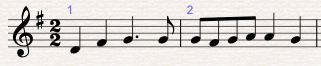 2.
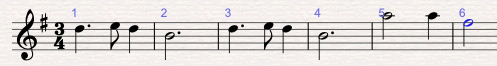 3.
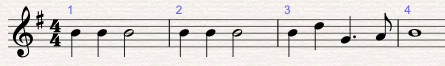 4.
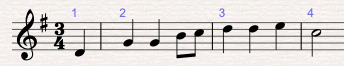 5.
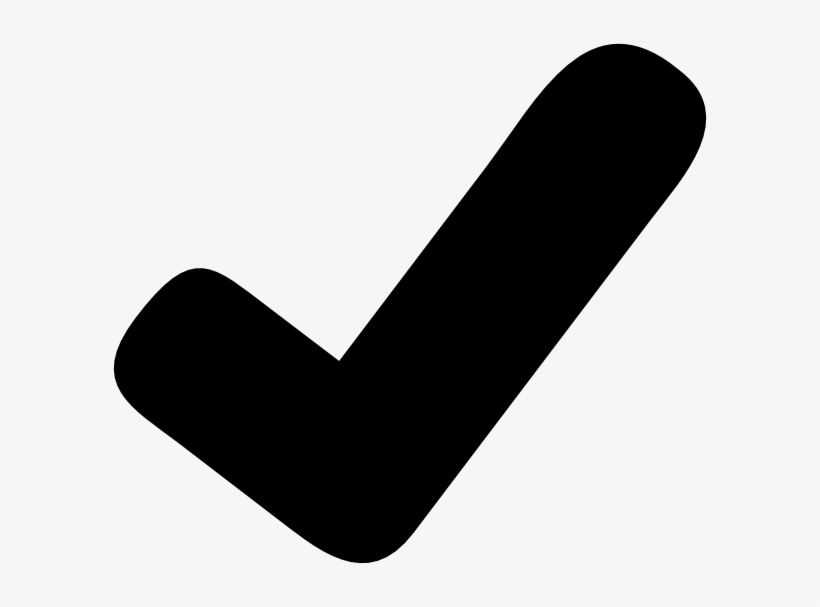 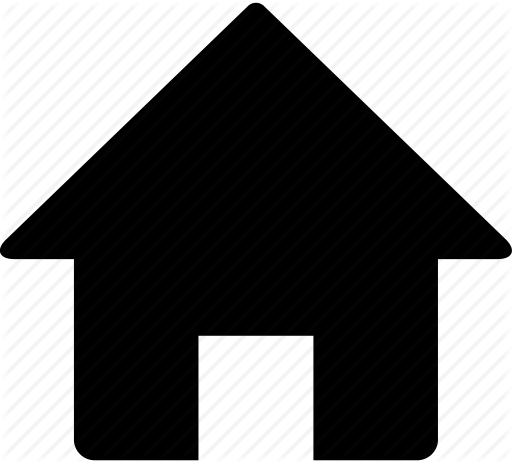 The solution for 1-5 (there’s 6-10 to go)
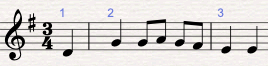 1.
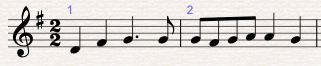 2.
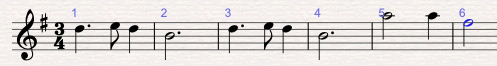 3.
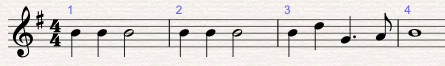 4.
To next 5 songs
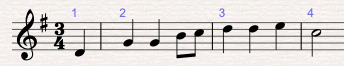 5.
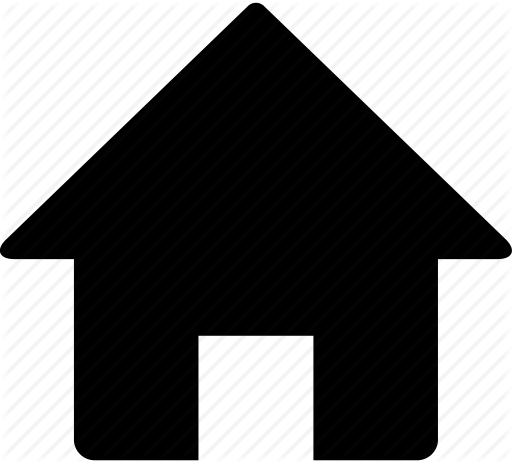 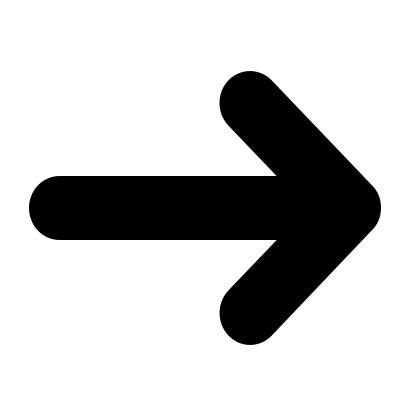 These are all familiar Christmas songs. 
Can you work out what they all are?
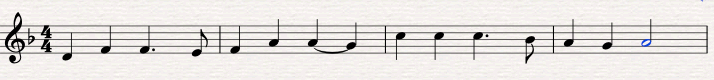 6.
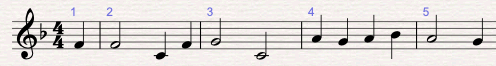 7.
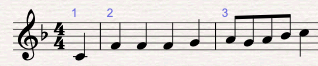 8.
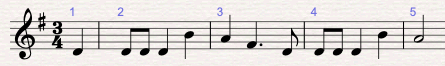 9.
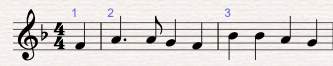 10.
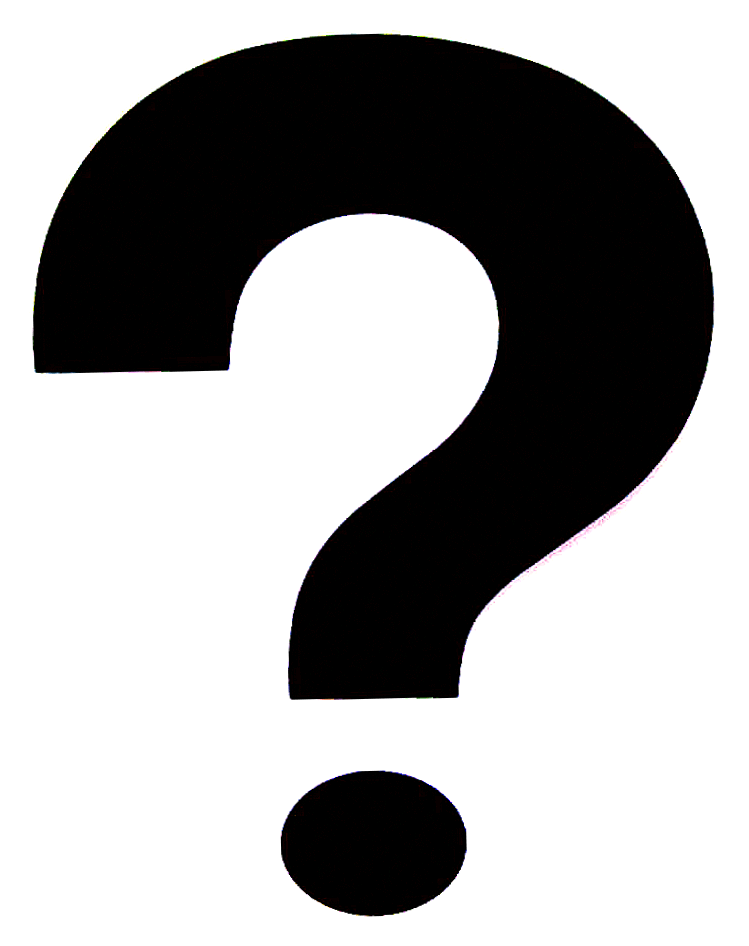 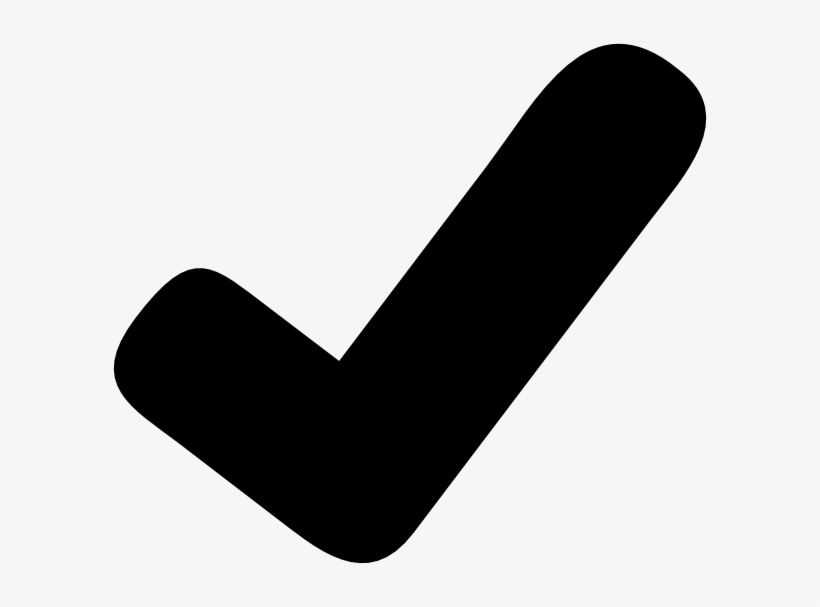 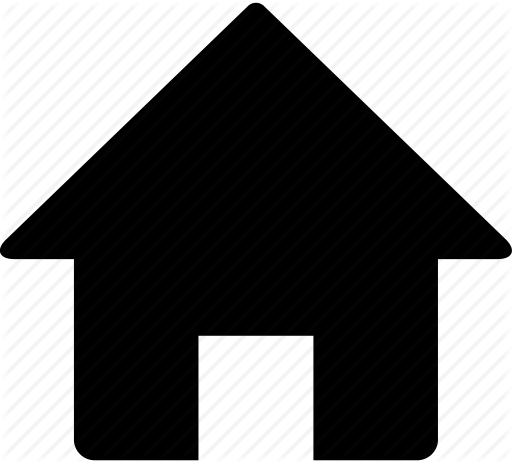 These are the answers, but in the wrong order.
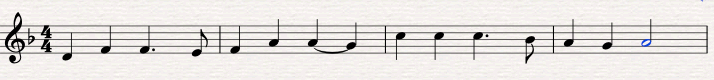 6.
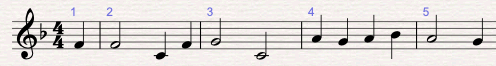 7.
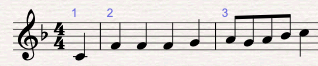 8.
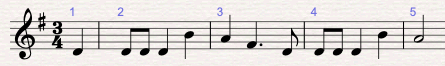 9.
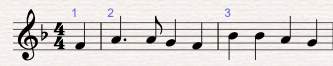 10.
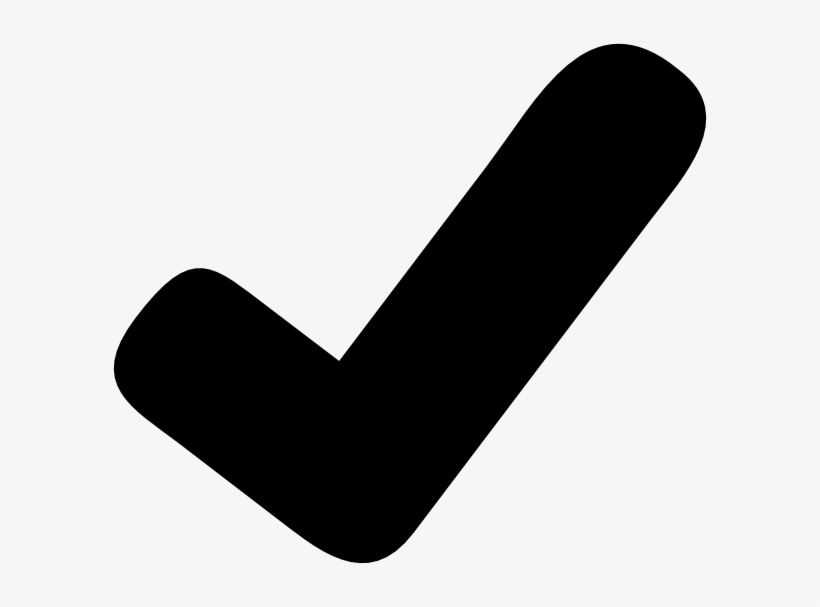 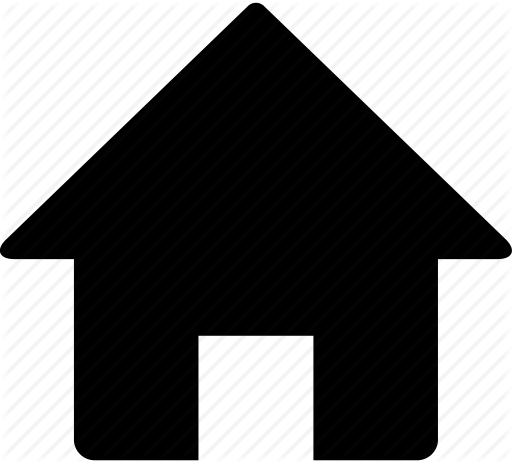 The solution for 6-10
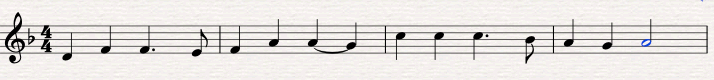 6.
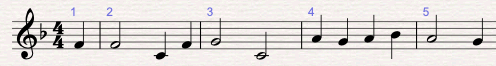 7.
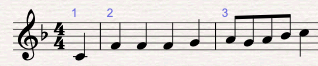 8.
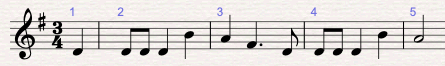 9.
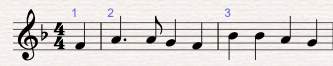 10.
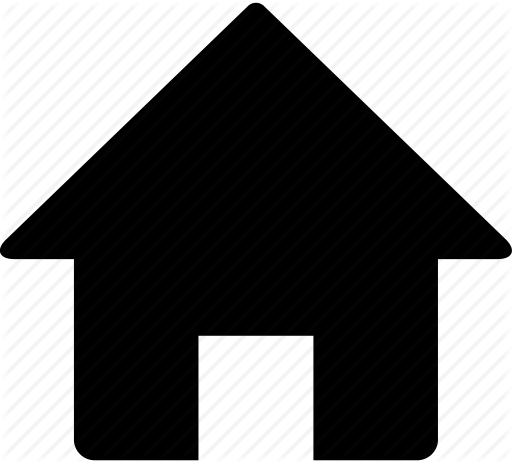 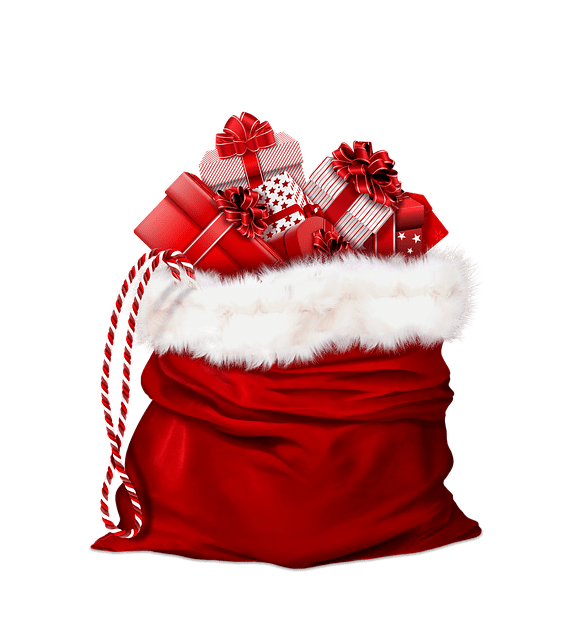 So they hurried off and found Mary and Joseph, and the baby, who way lying in the manger.
Wood and trees are simple things.

This puzzle is about a Christmas tree.
SIMPLICITY
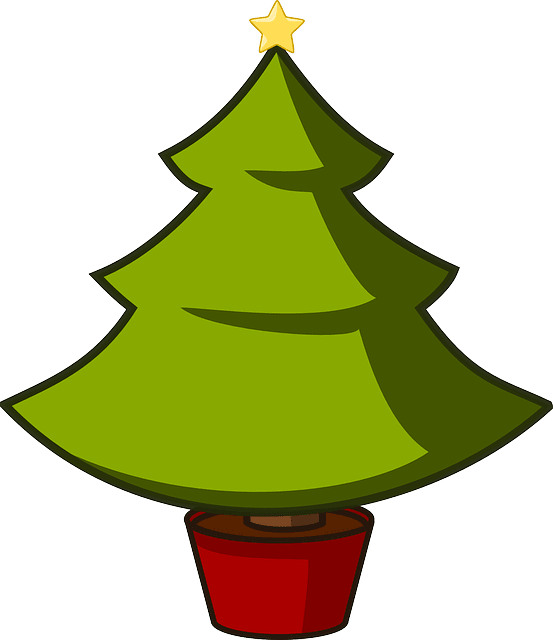 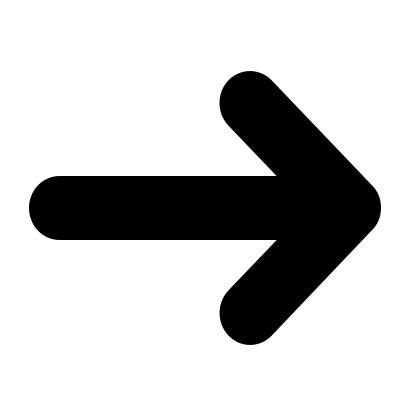 Place the numbers 1 to 9 once each into the baubles on the tree, so that the total of the red baubles is twice the total of the orange baubles.
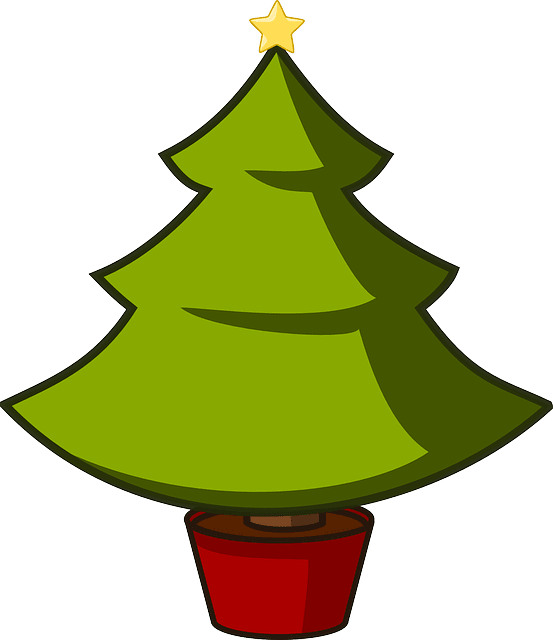 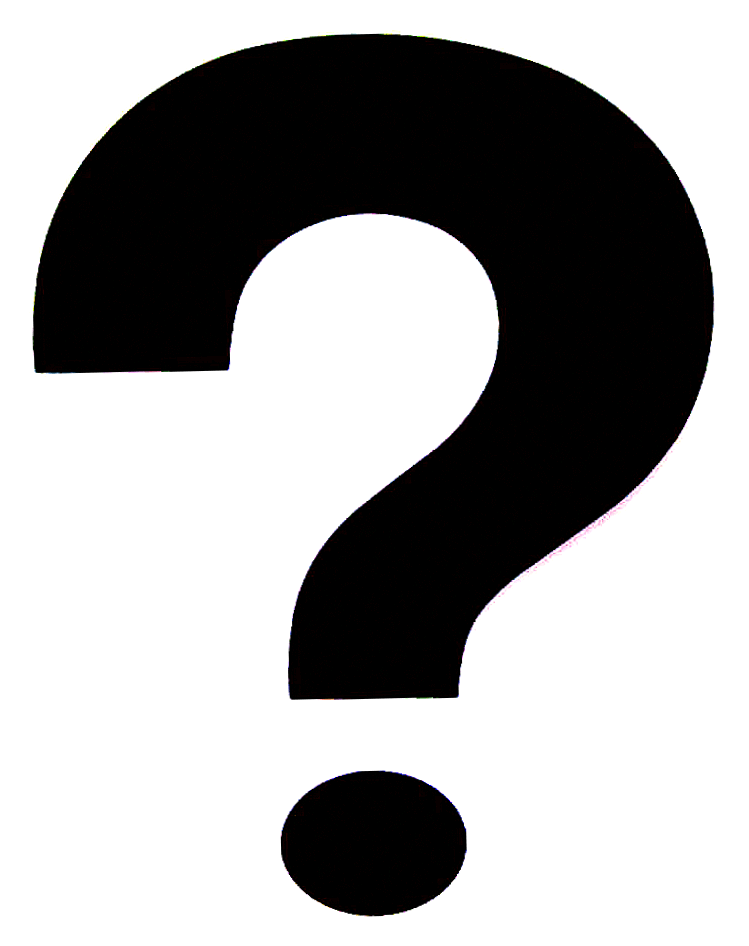 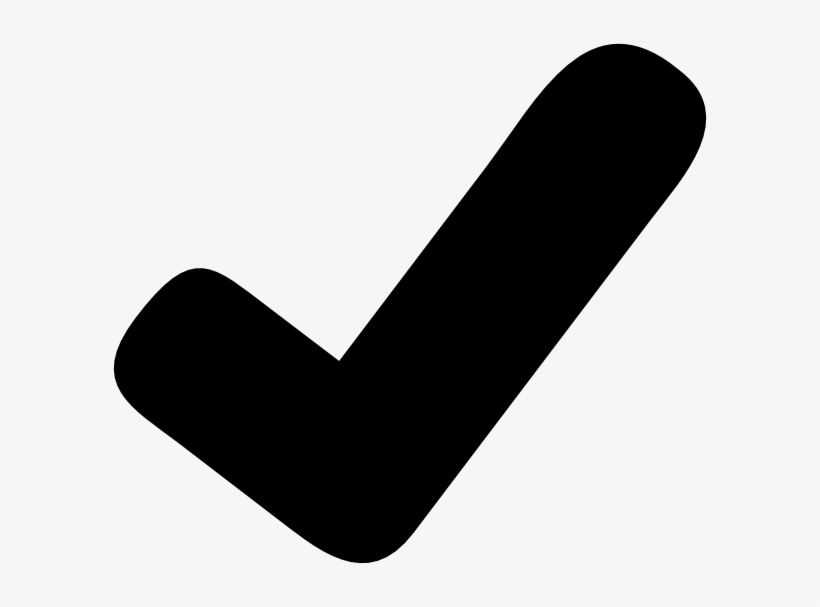 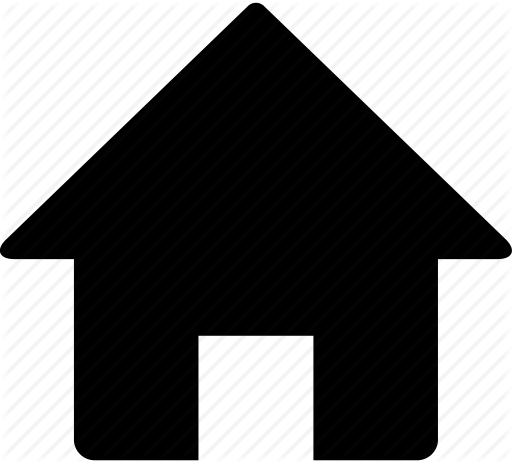 Place the numbers 1 to 9 once each into the baubles on the tree, so that the total of the red baubles is twice the total of the orange baubles.
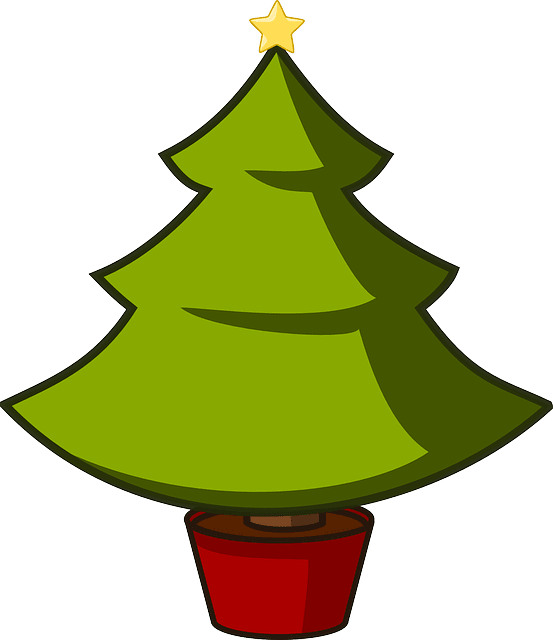 The numbers 1 to 9 add up to 45, so the red baubles need to add up to 30, while the orange baubles add up to 15.
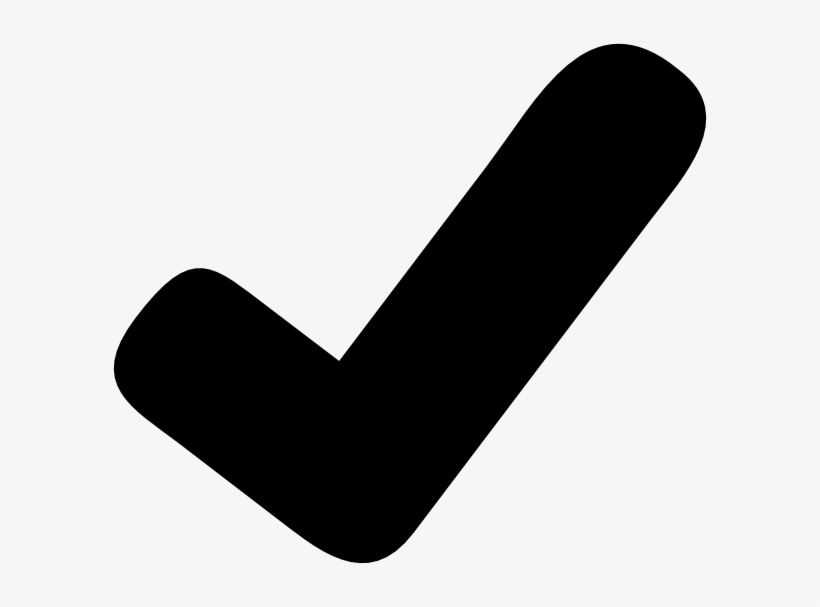 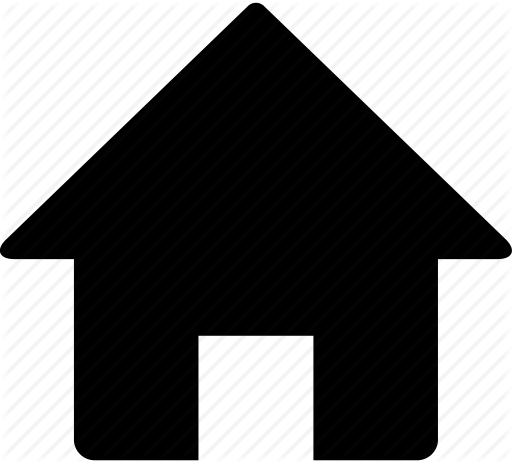 A solution:
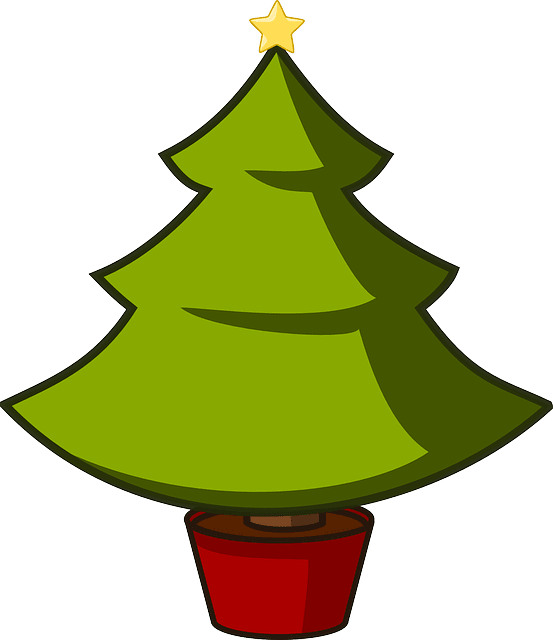 1
Orange: 	add to 15
Red: 		add to 30

Left is one possible solution but there are more.
4
2
3
5
6
8
7
9
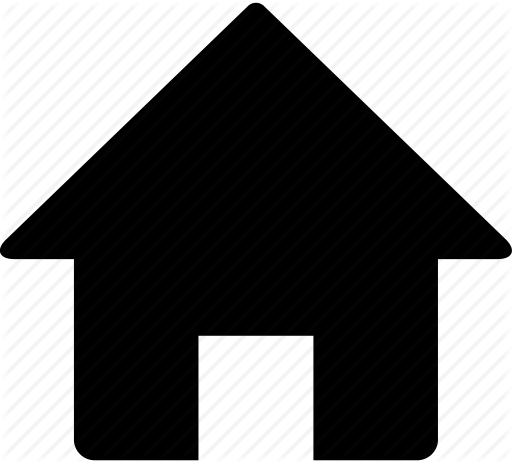 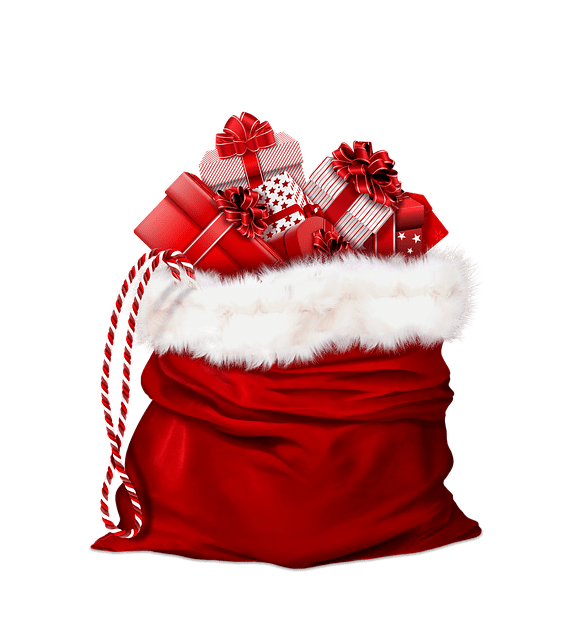 For to us a child is born… and he will be called Wonderful Counsellor, Mighty God, Everlasting Father, Prince of Peace.
Can you work out who these people are?
They’re all from the Christmas story.
YYY
WONDER
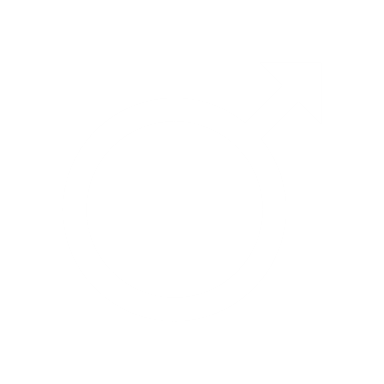 1.
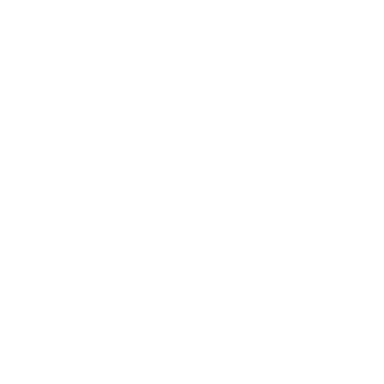 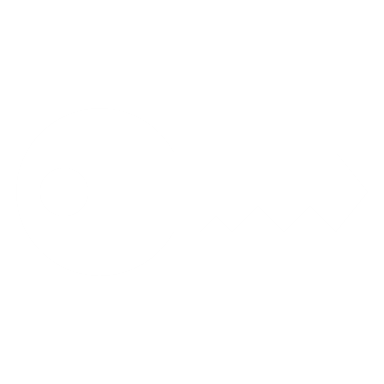 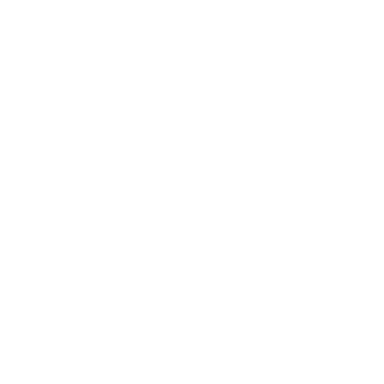 2.
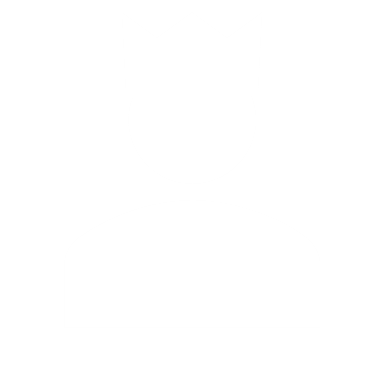 3.
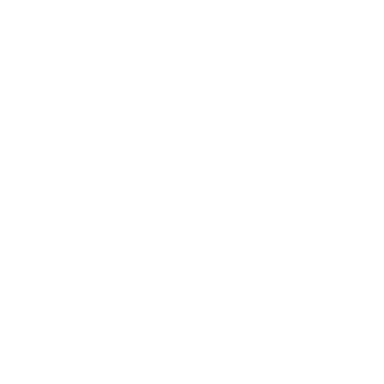 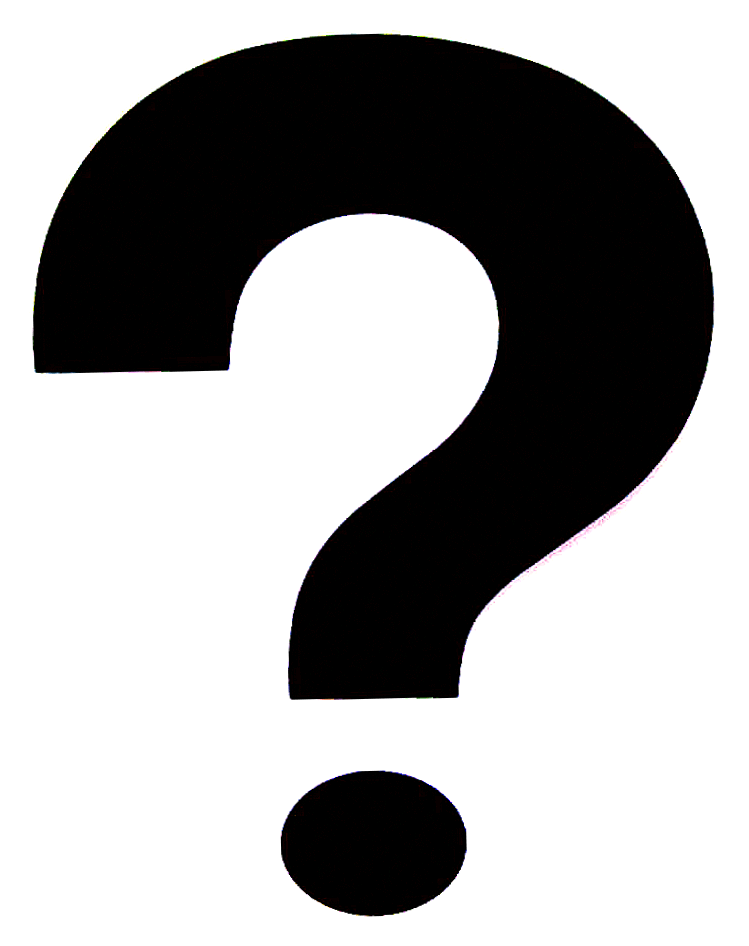 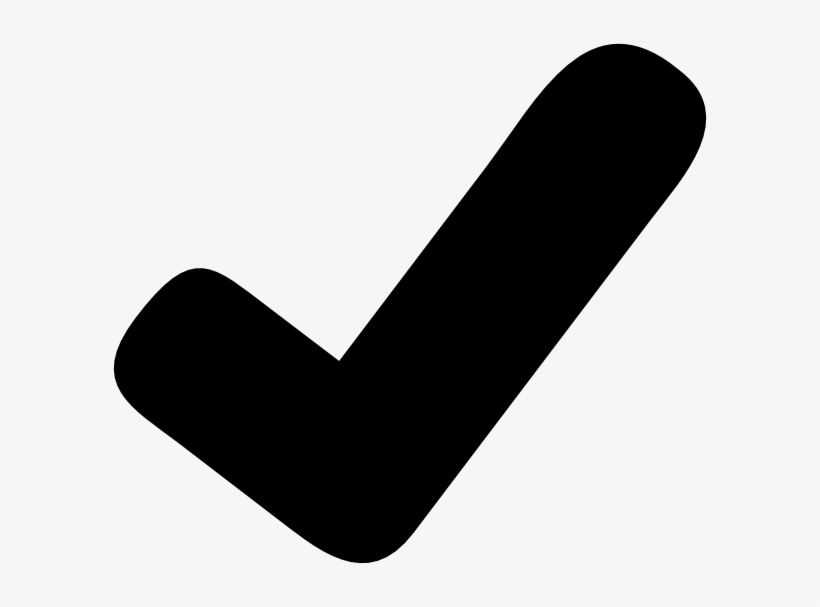 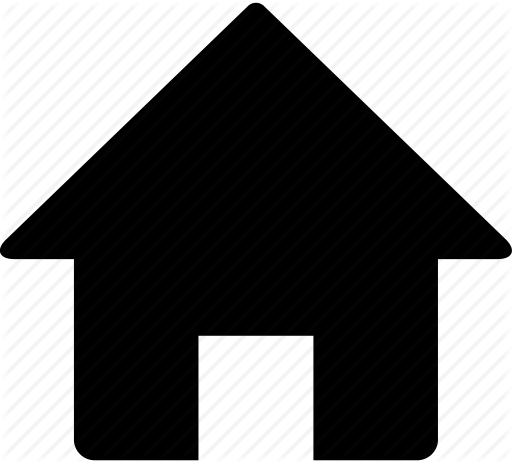 Can you work out who these people are?
YYY
Symbol for Male
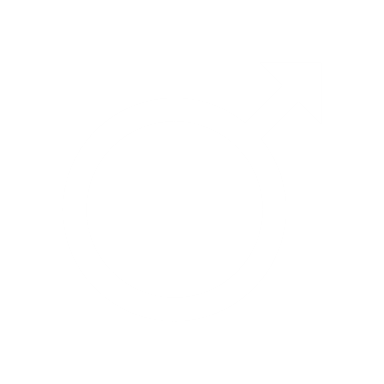 1.
A spill out of a pen, perhaps
What sound does a cat make?
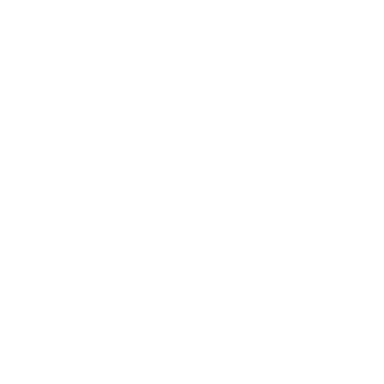 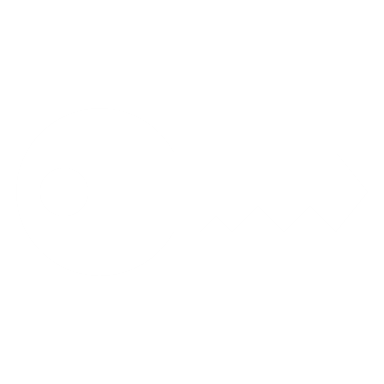 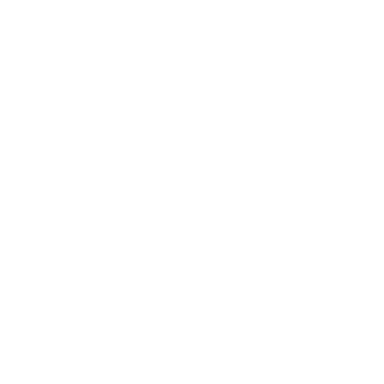 2.
If this ring belonged to a woman, it would be ___ ring
It’s not a staff, not a stick, begins with ‘r’
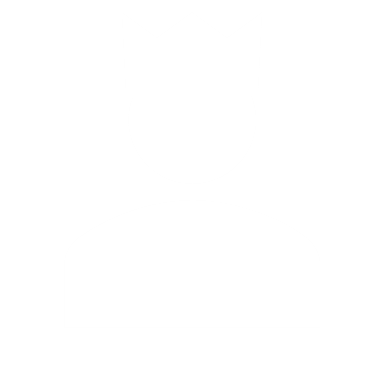 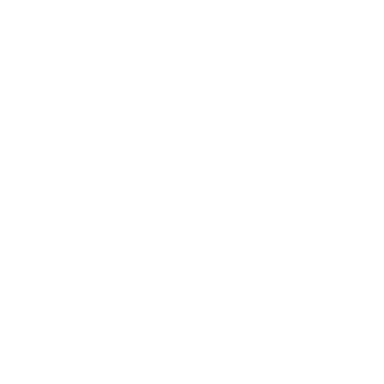 3.
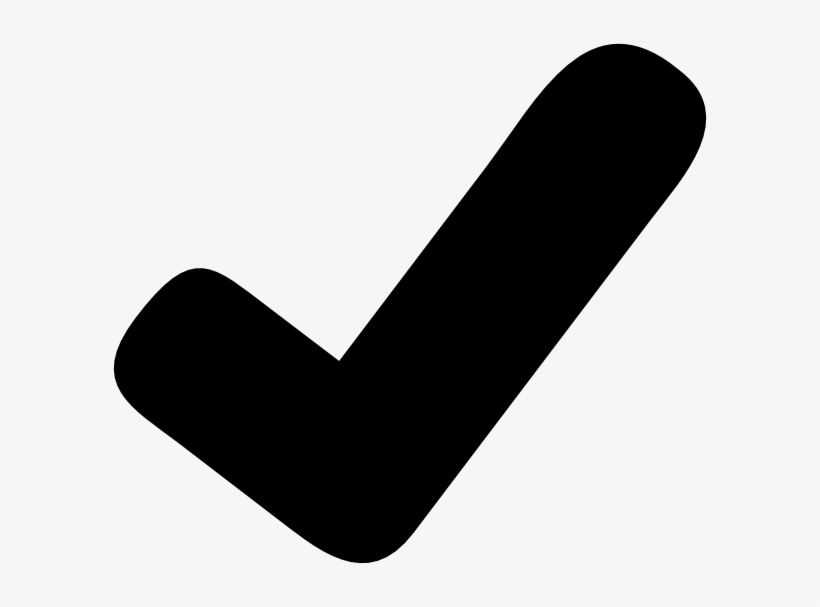 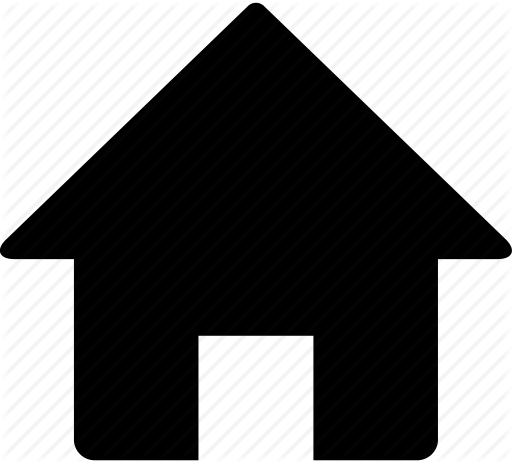 The solution:
YYY
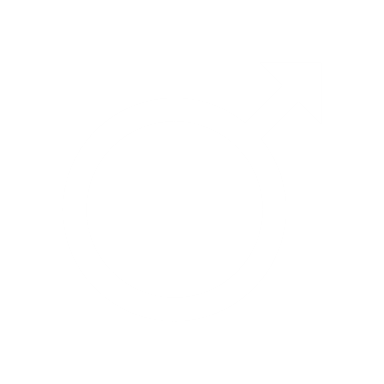 Three Wise Men
1.
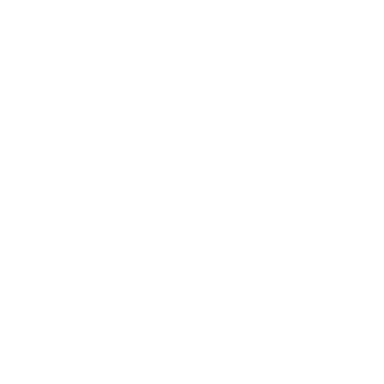 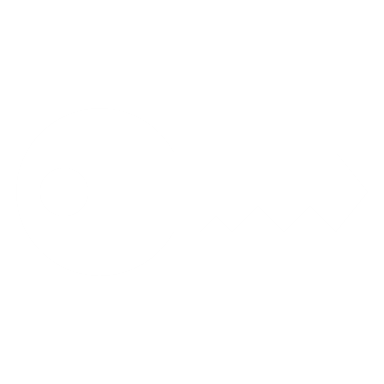 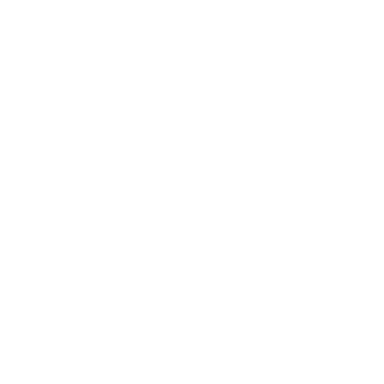 Innkeeper
2.
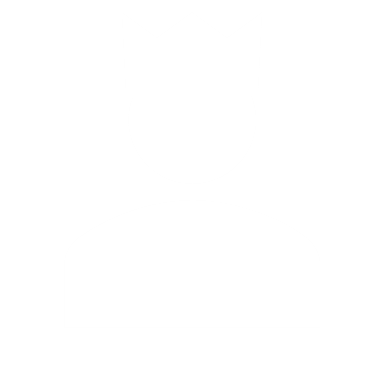 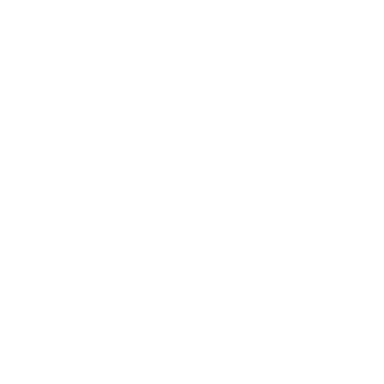 King Herod
3.
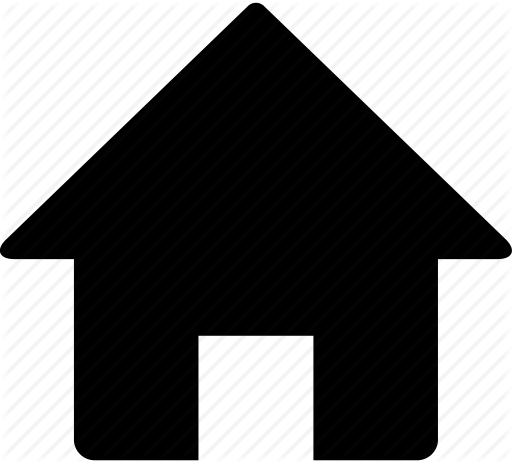 Glory to God in the highest and on earth peace.
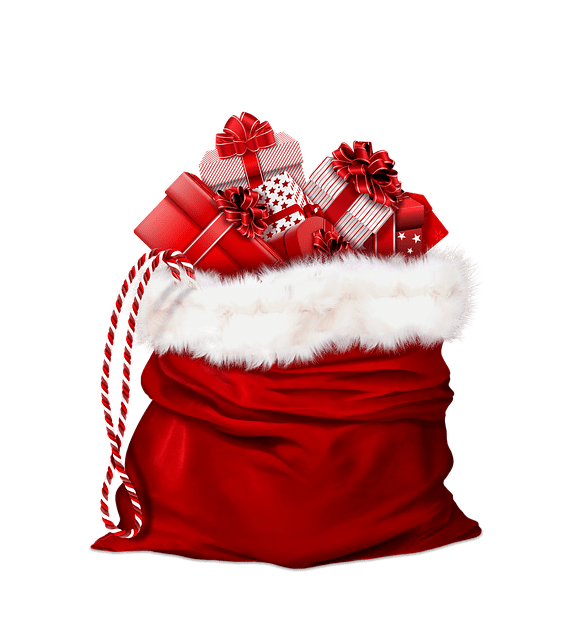 This is how to say Happy Christmas in some other languages.

Can you work out which languages they are?
PEACE
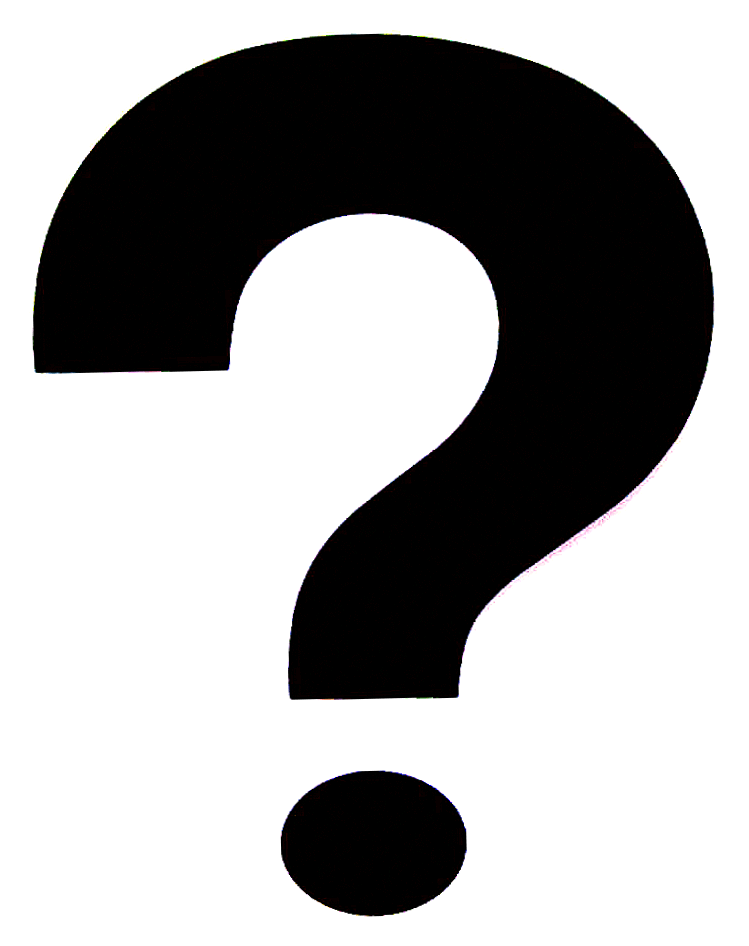 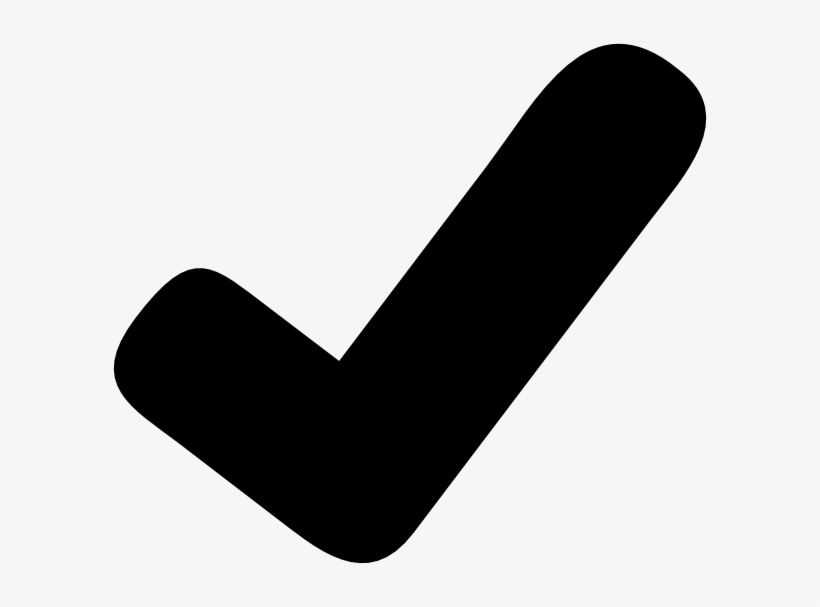 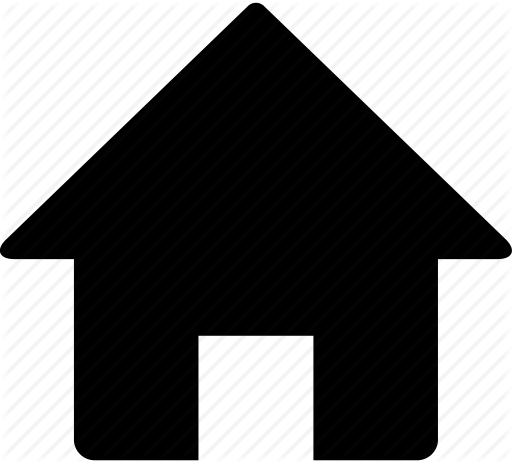 This is how to say Happy Christmas in some other languages.
These are the languages (BUT IN THE WRONG ORDER!).
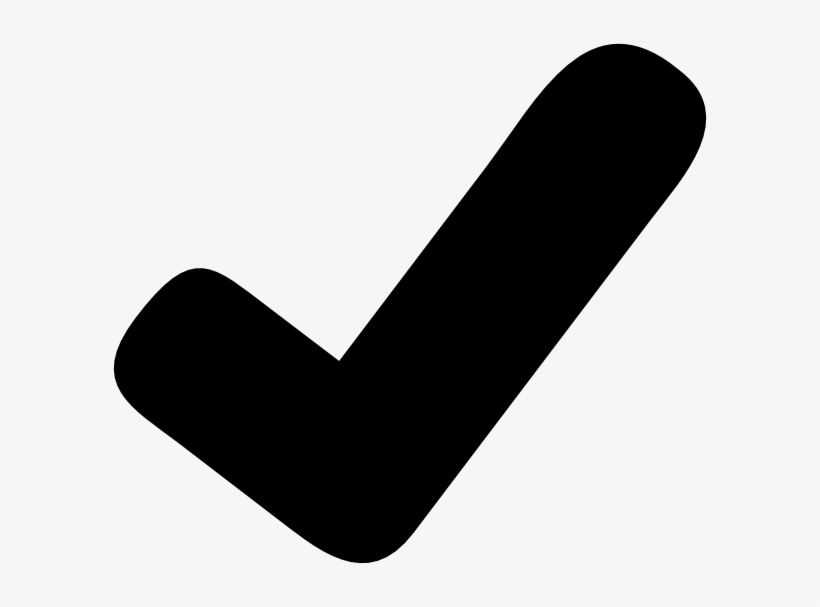 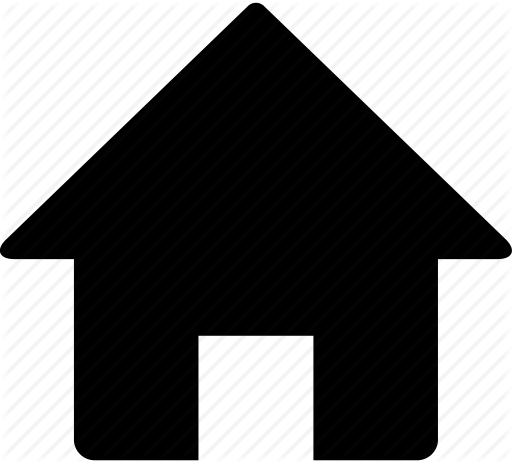 The solution:
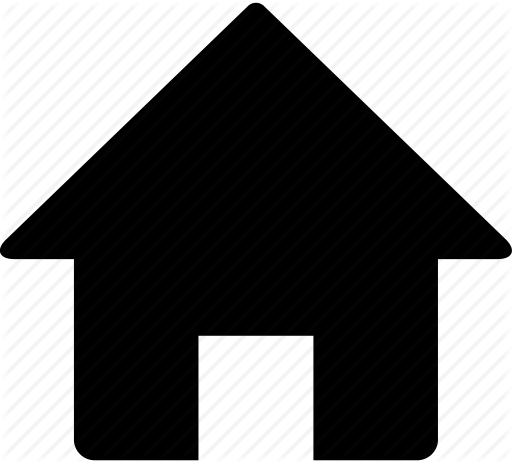 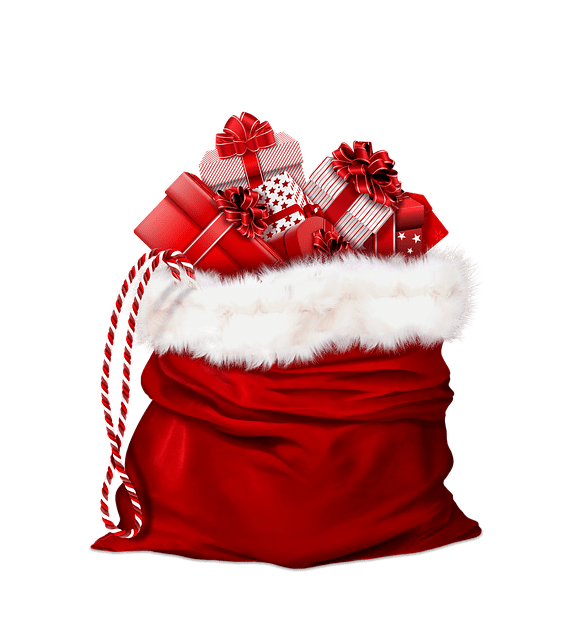 The virgin will conceive and give birth to a son.
I hope you won’t need a miracle to solve this puzzle!
MIRACLE
Can you join the nine dots with four straight lines, without taking your pen off the page, to create a Christmassy shape?
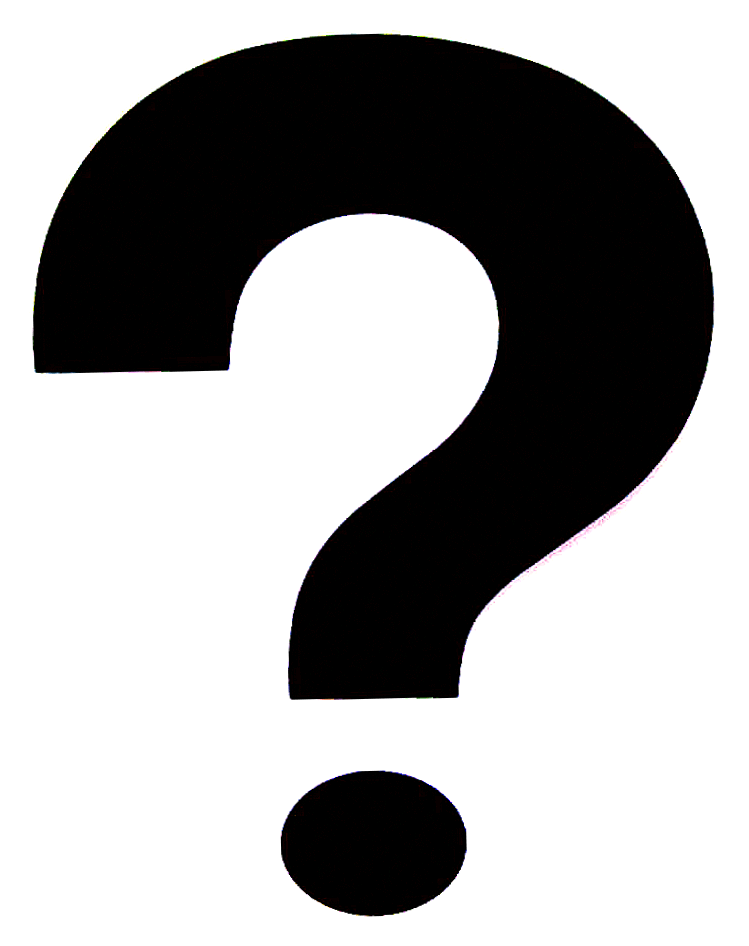 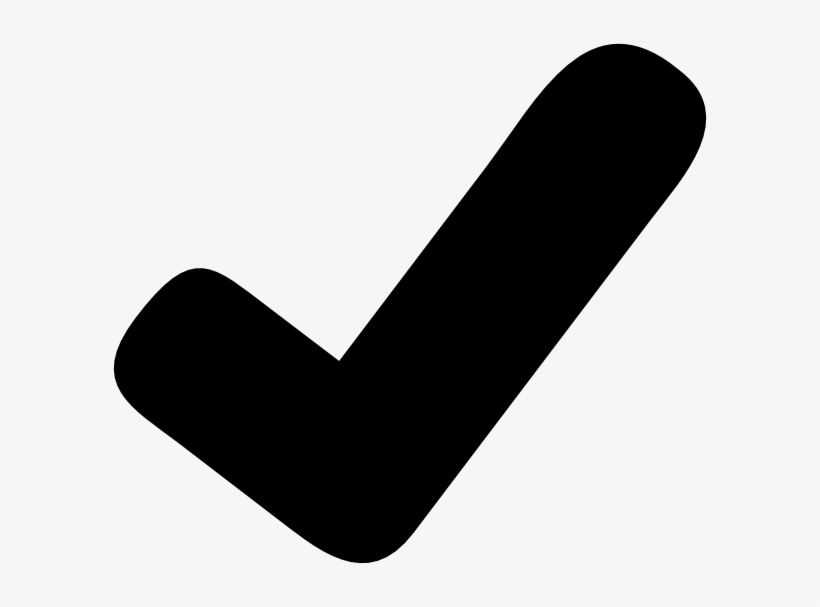 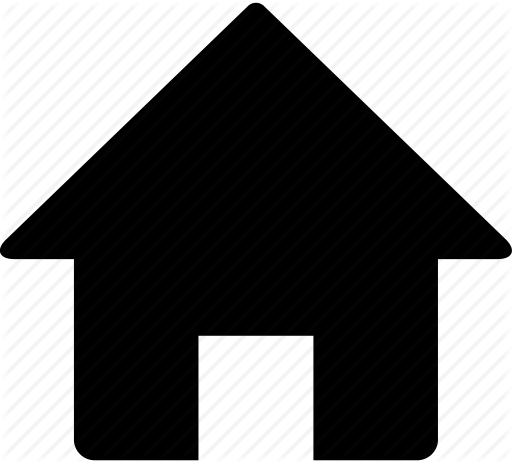 Can you join the nine dots with four straight lines, without taking your pen off the page, to create a Christmassy shape?

Hint 1: the lines can continue outside the shape.
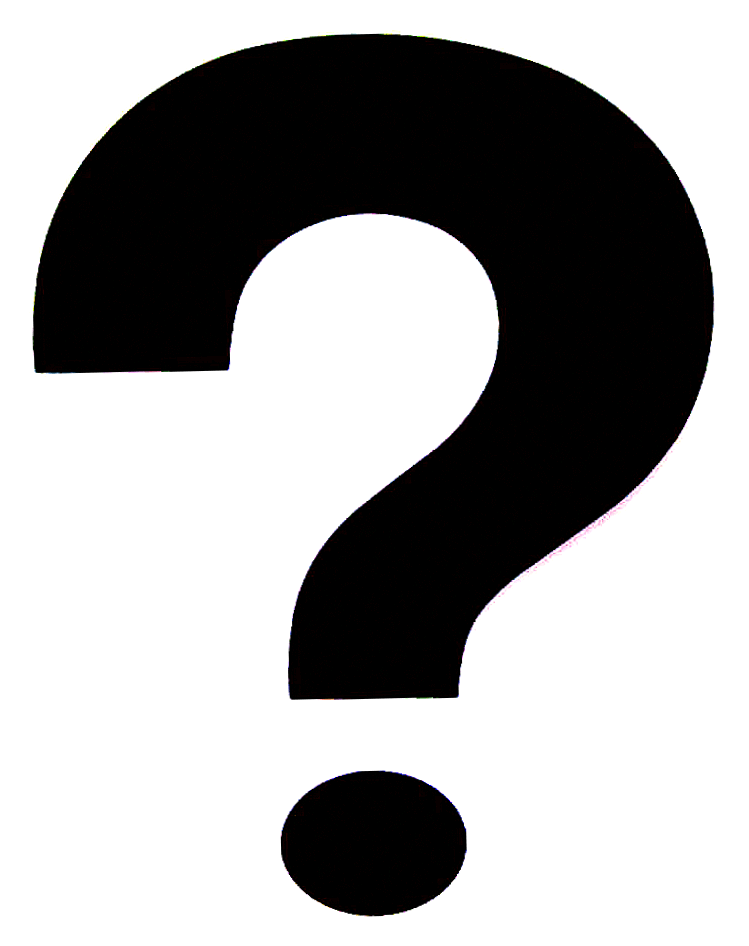 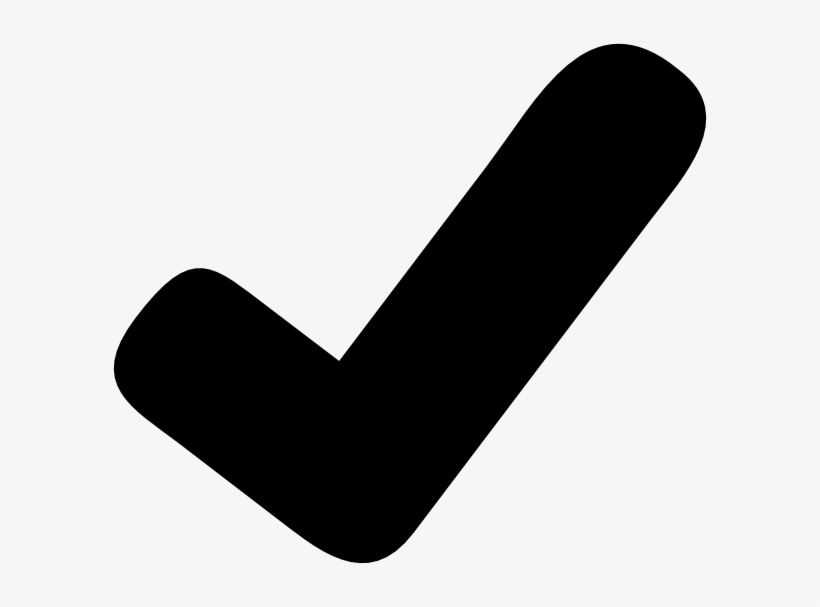 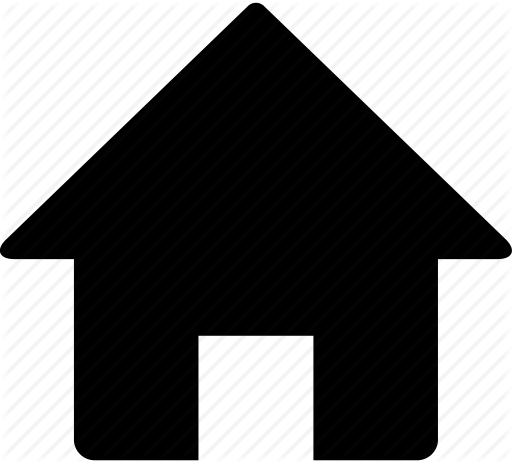 Can you join the nine dots with four straight lines, without taking your pen off the page, to create a Christmassy shape?

Hint 1: The lines can continue outside the shape.
Hint 2: Try starting at the bottom circle and going straight up.
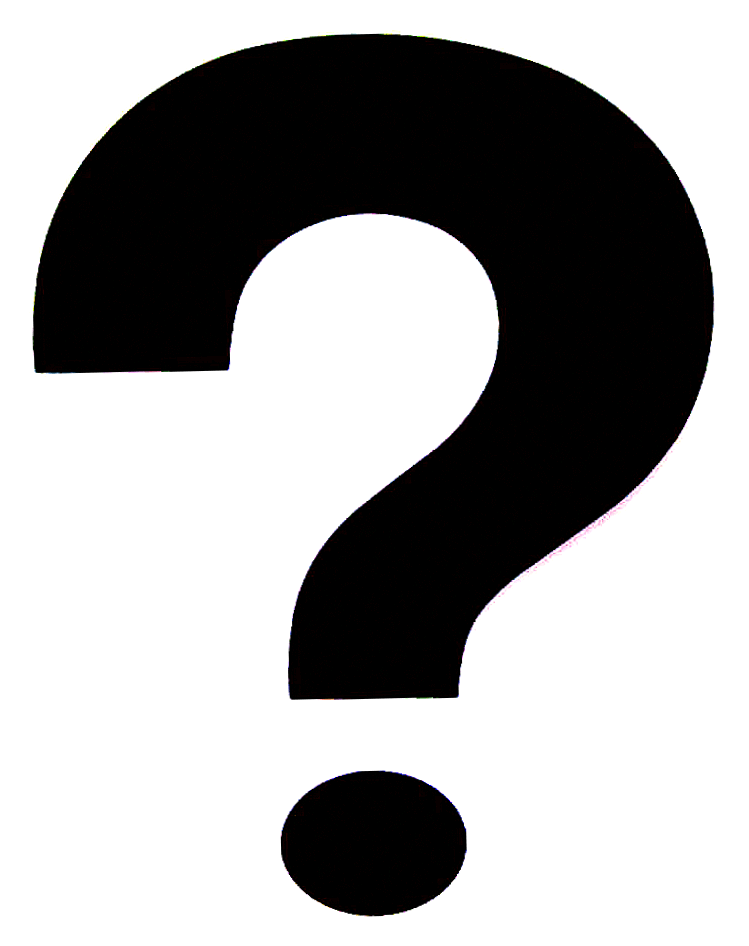 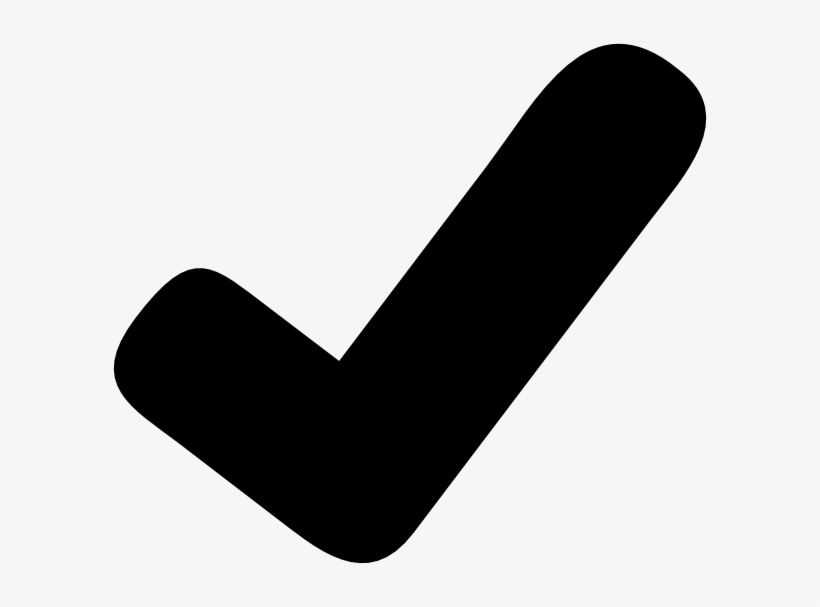 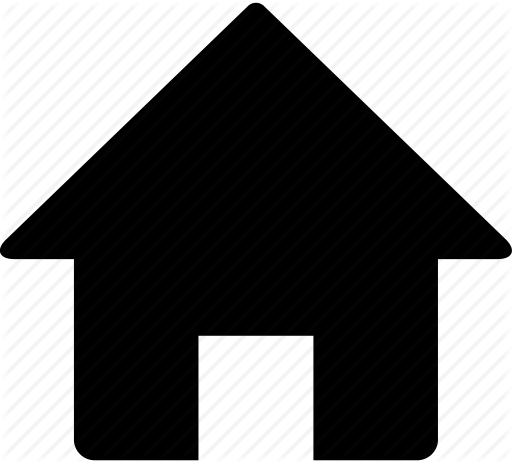 Can you join the nine dots with four straight lines, without taking your pen off the page, to create a Christmassy shape?

Hint 1: The lines can continue outside the shape.
Hint 2: Try starting at the bottom circle and going straight up.
Hint 3: Continue to the top circle, go down and right, then turn horizontal.
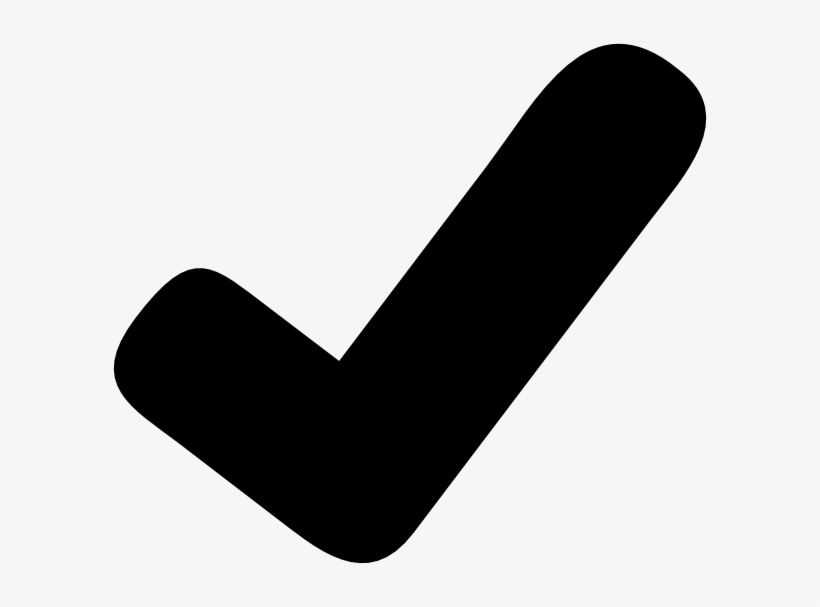 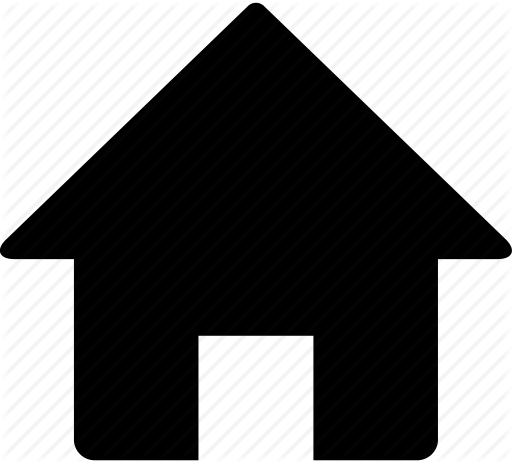 CLICK TO REVEAL THE SOLUTION
The solution:
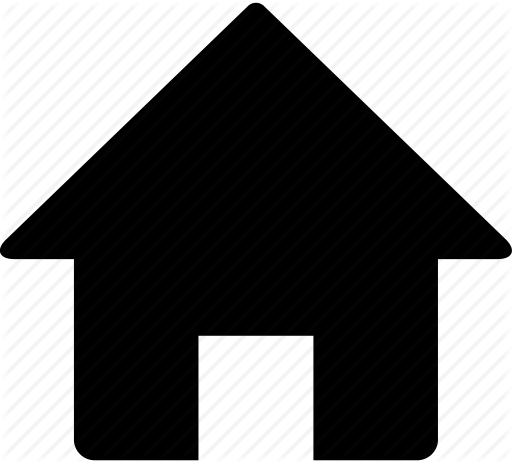 And they will call him Immanuel (which means ‘God with us’).
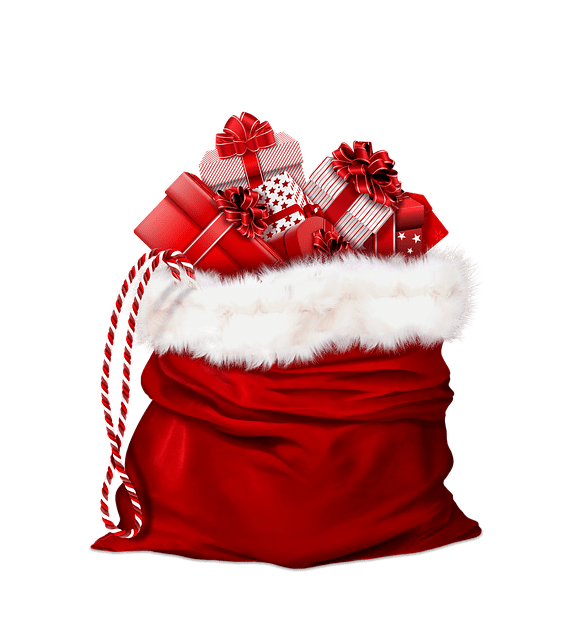 Spot the 10 differences
IMMANUEL
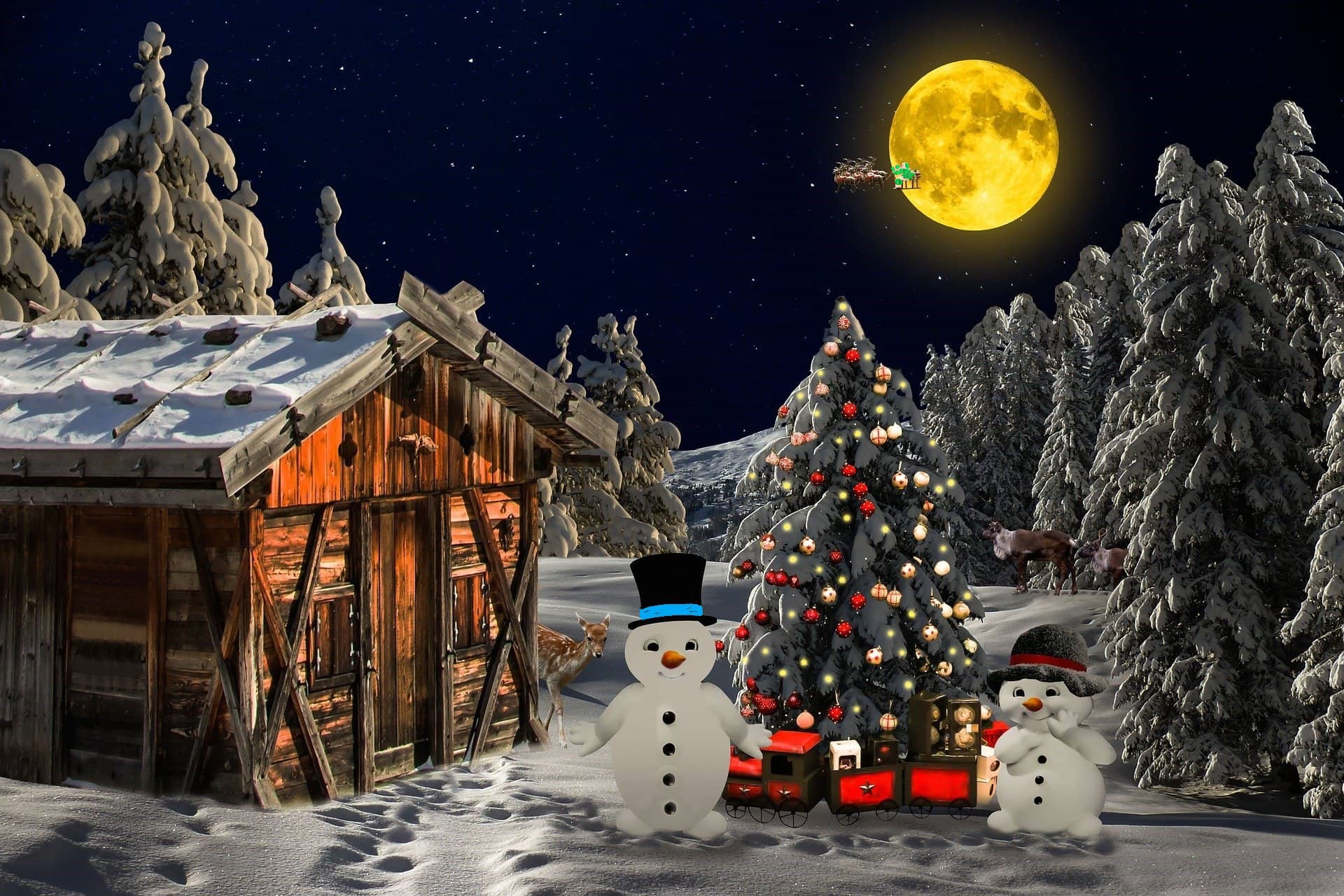 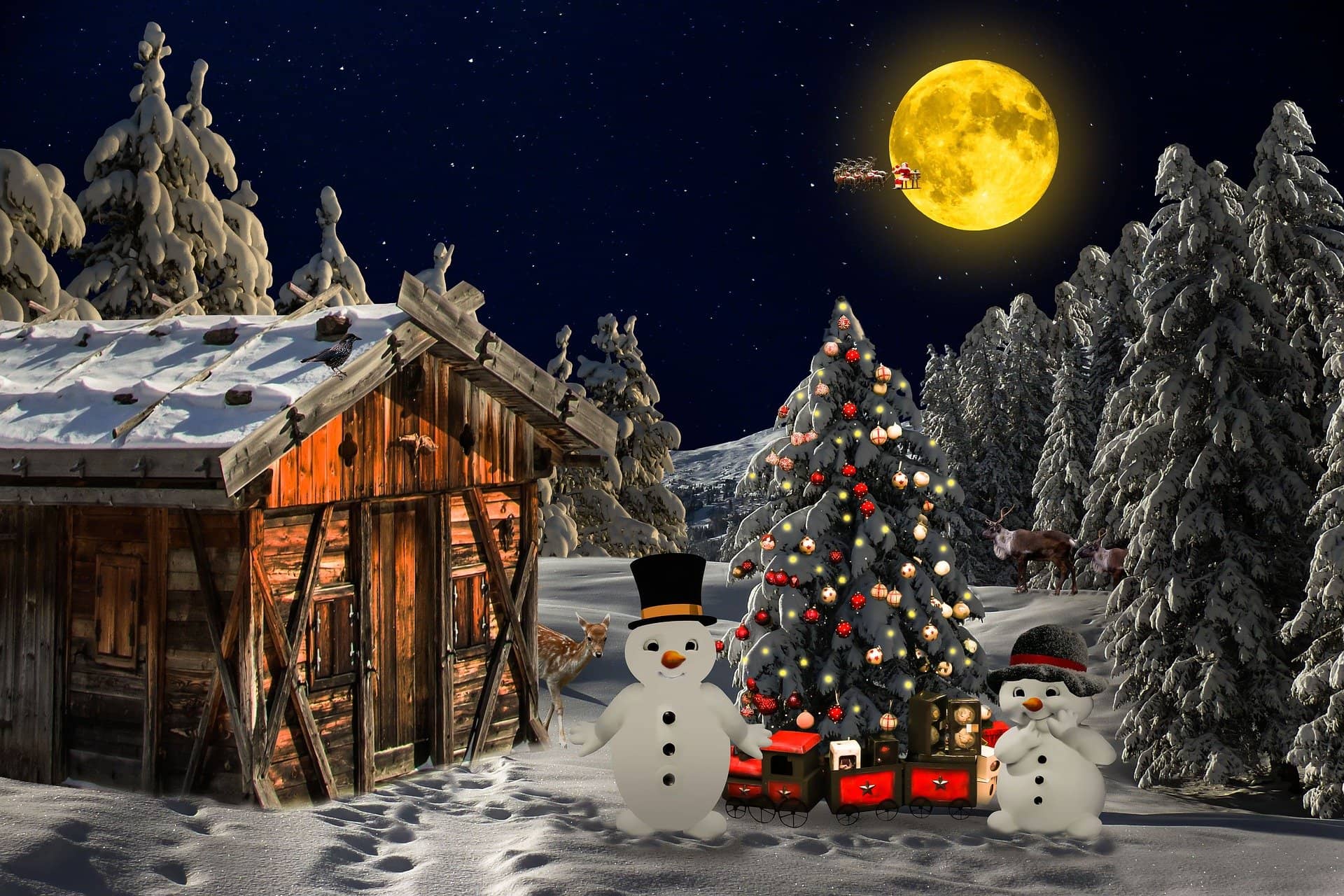 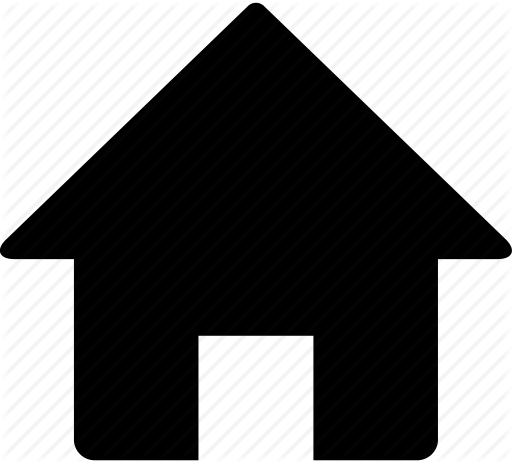 Congratulations!
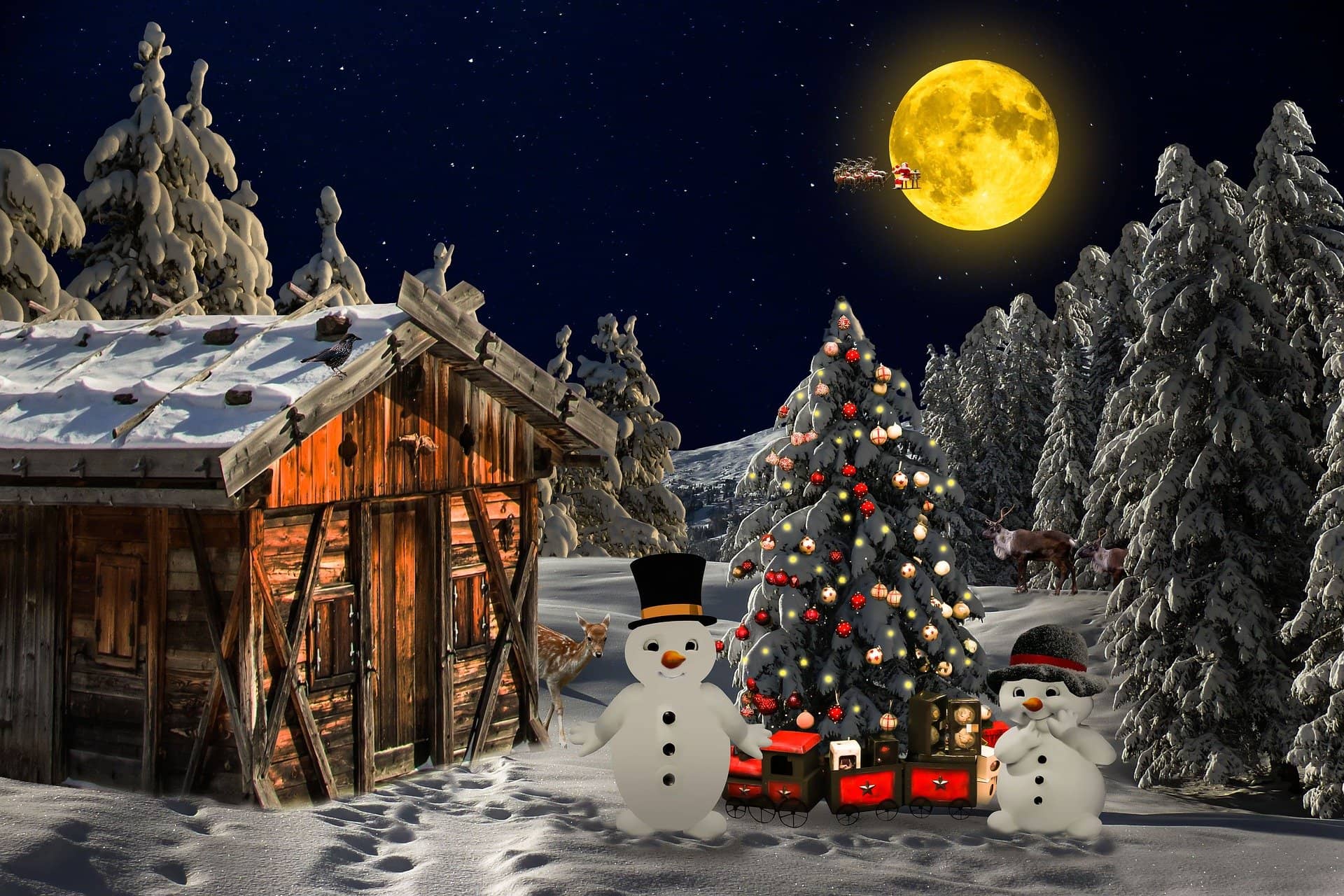 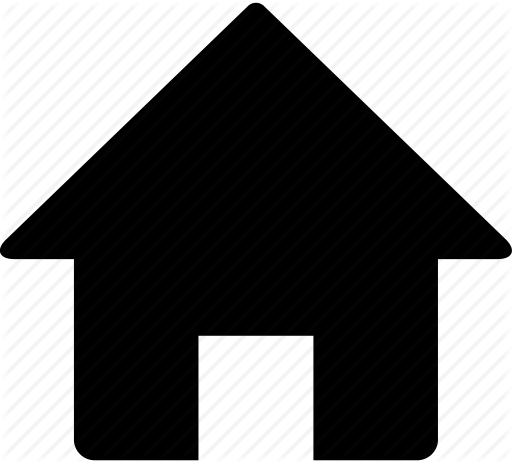 Then they opened their treasures and presented him with gifts of gold, frankincense and myrrh.
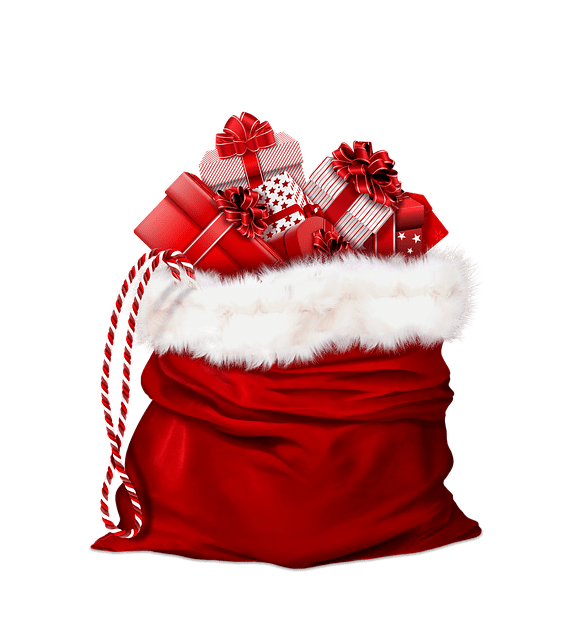 I have gifts covered with 3 different wrapping papers:
GIFTS
All, but six of them, are plain. 
All, but six of them, have stripes. 
All, but six of them, have stars. 

How many of each do I have?
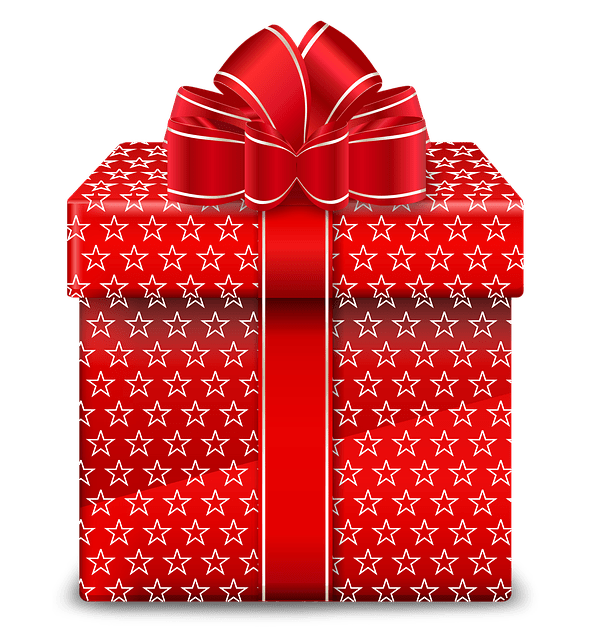 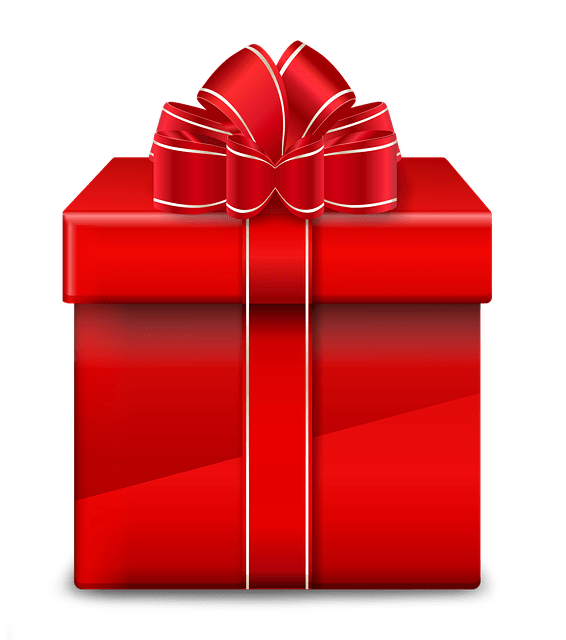 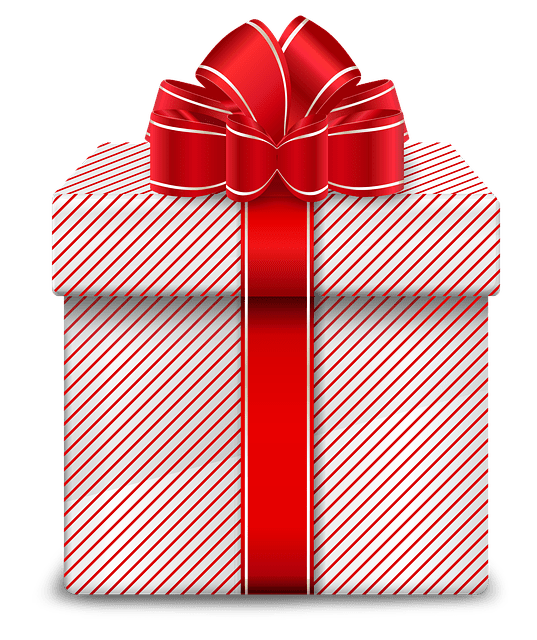 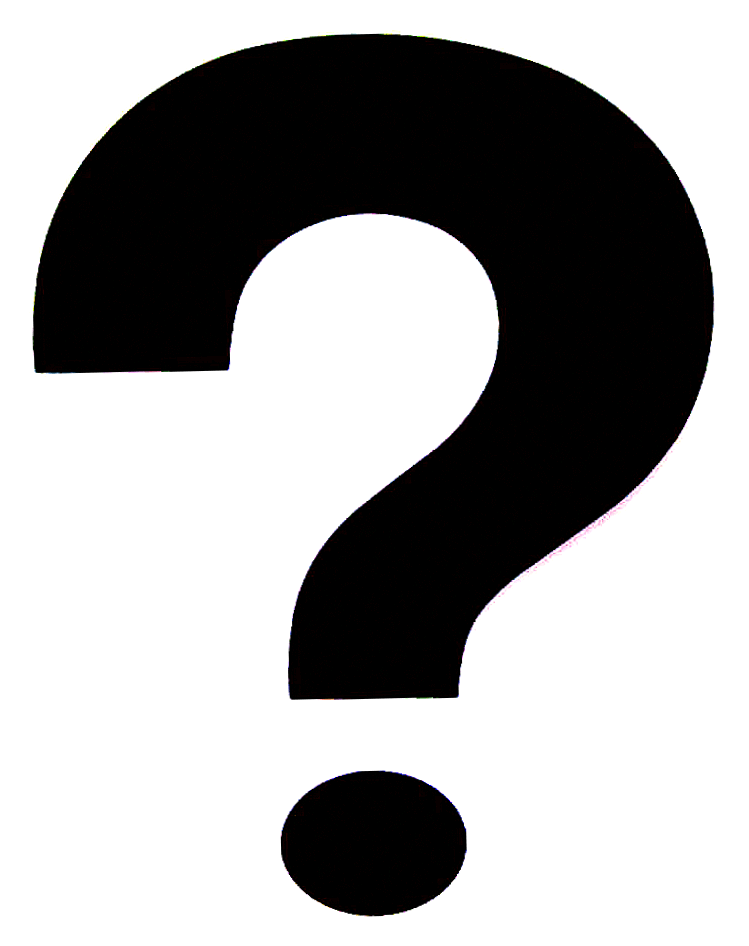 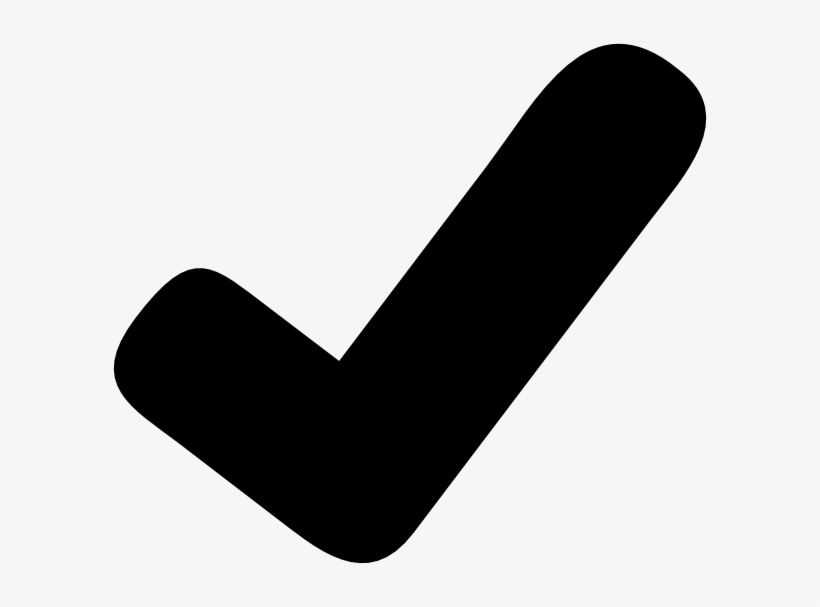 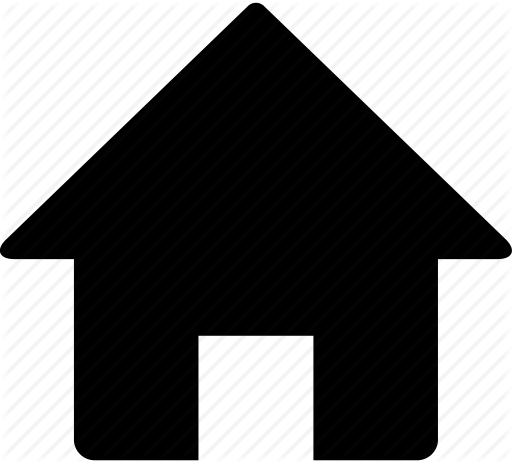 I have gifts covered with 3 different wrapping papers:
 
All, but six of them, are plain. 
All, but six of them, have stripes. 
All, but six of them, have stars. 

How many of each do I have?
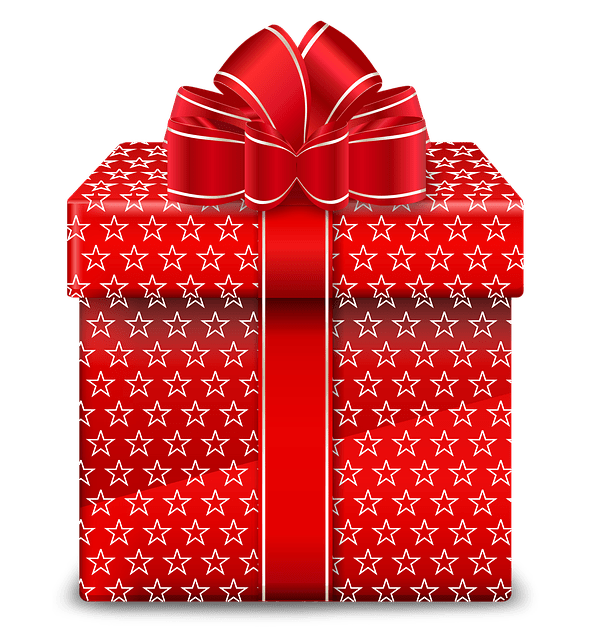 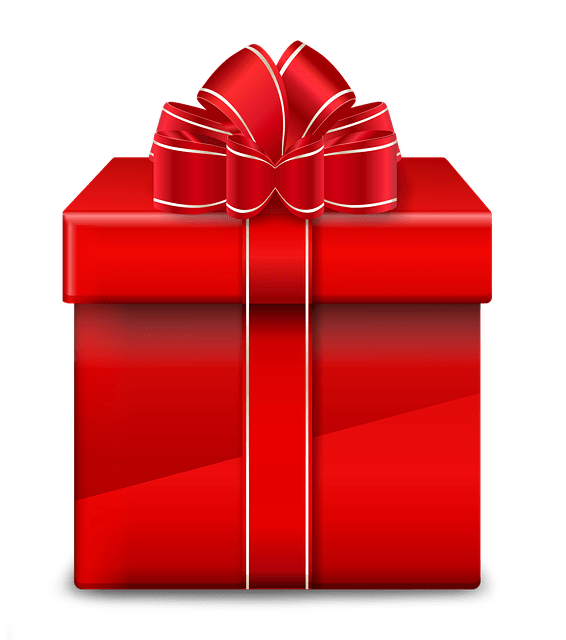 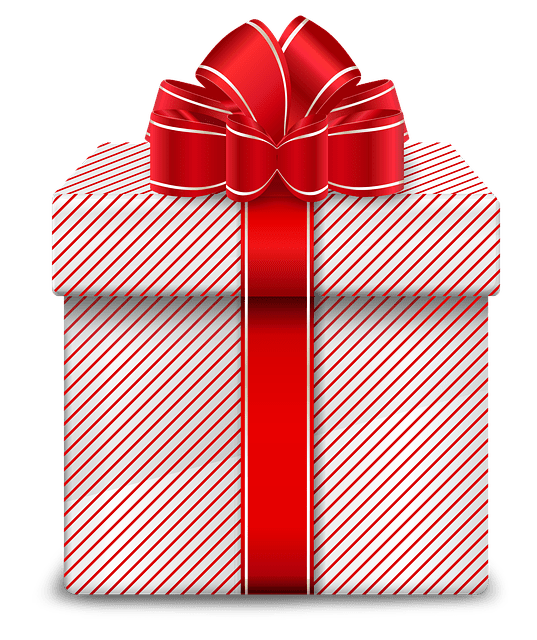 Hint: There are nine presents altogether.
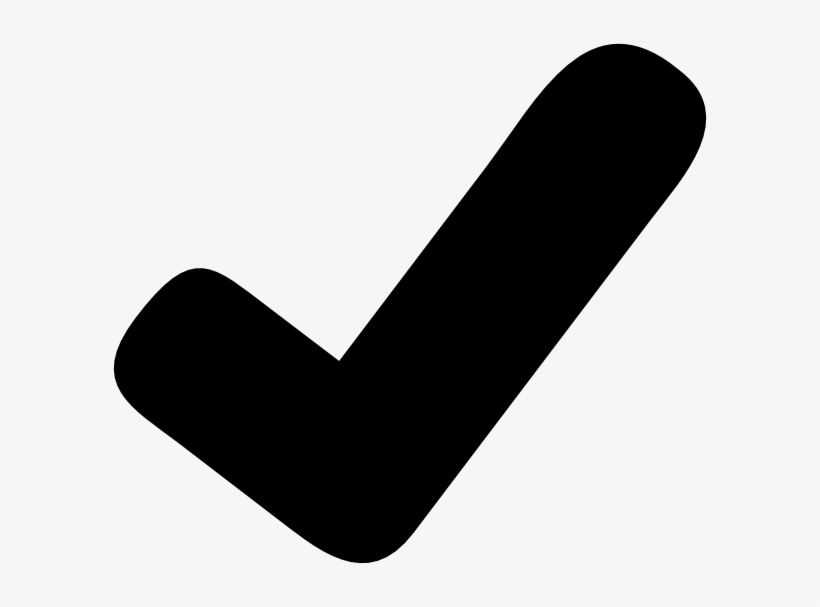 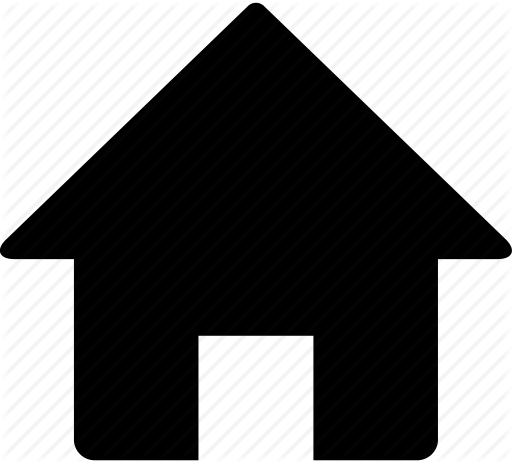 The solution:
I have three presents in each type of wrapping paper.
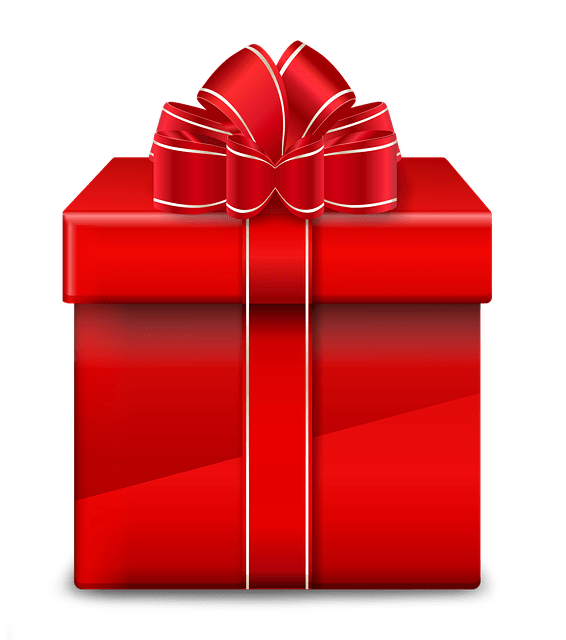 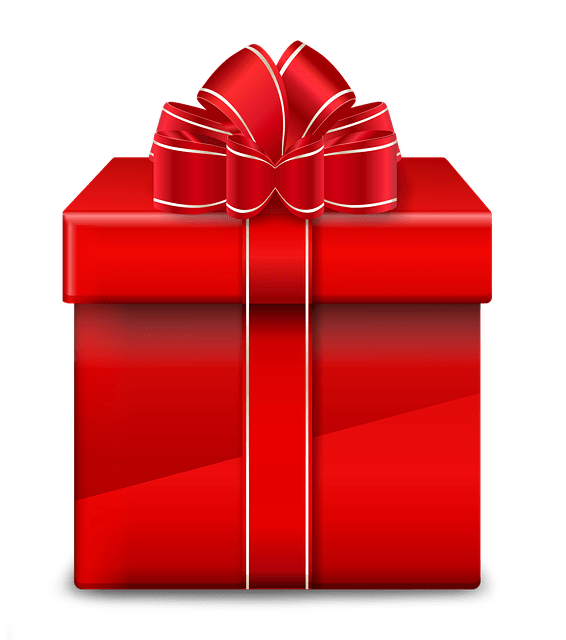 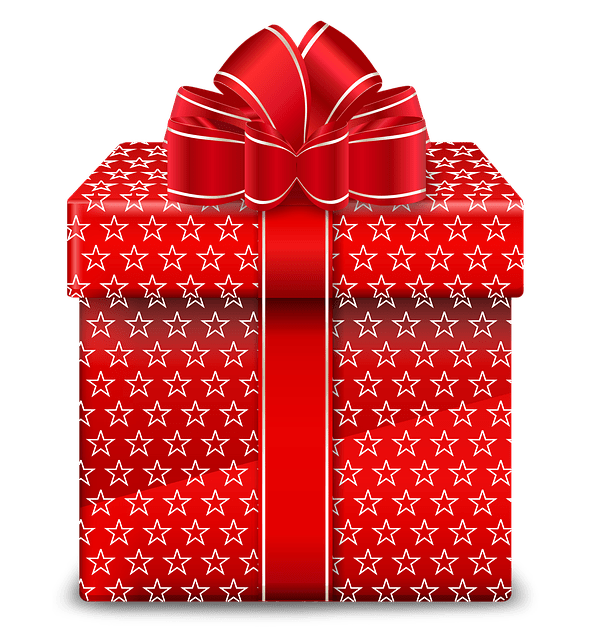 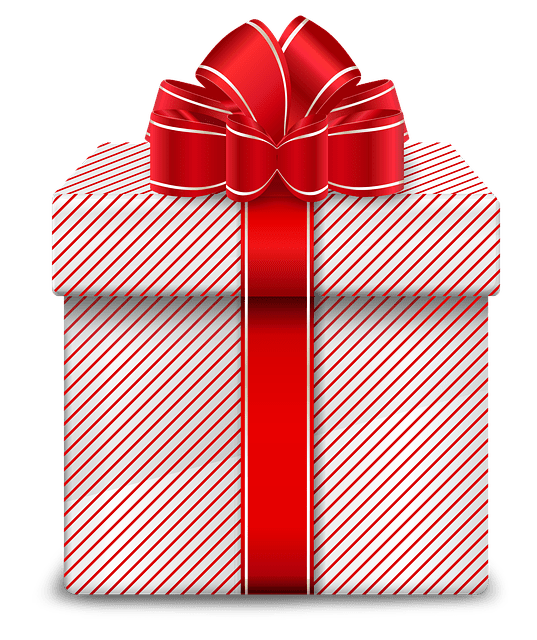 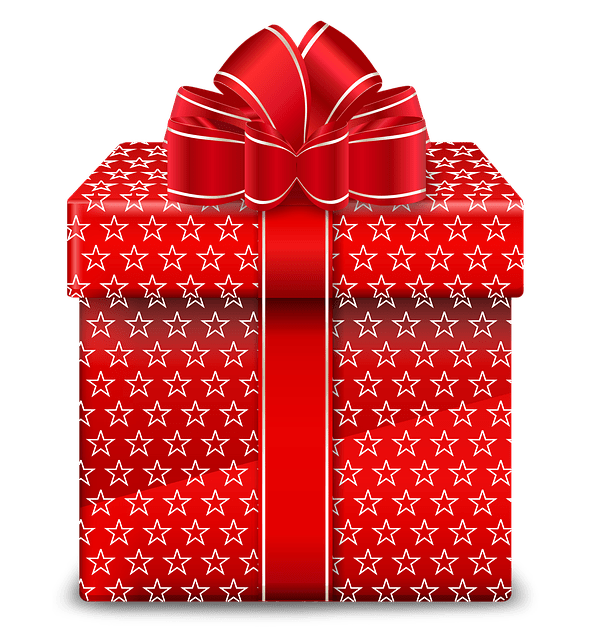 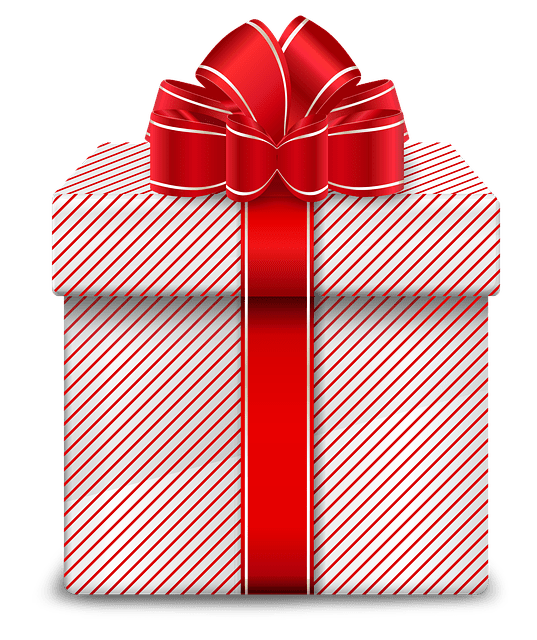 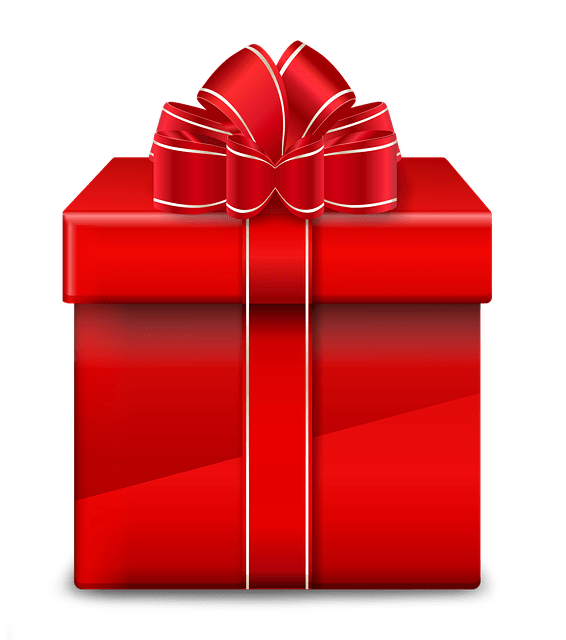 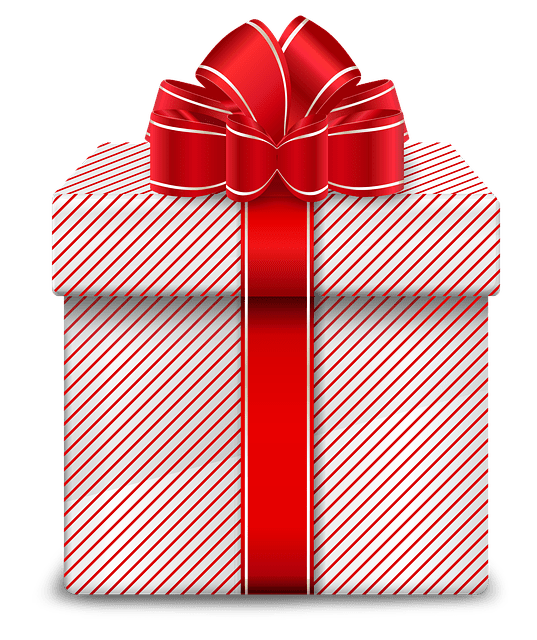 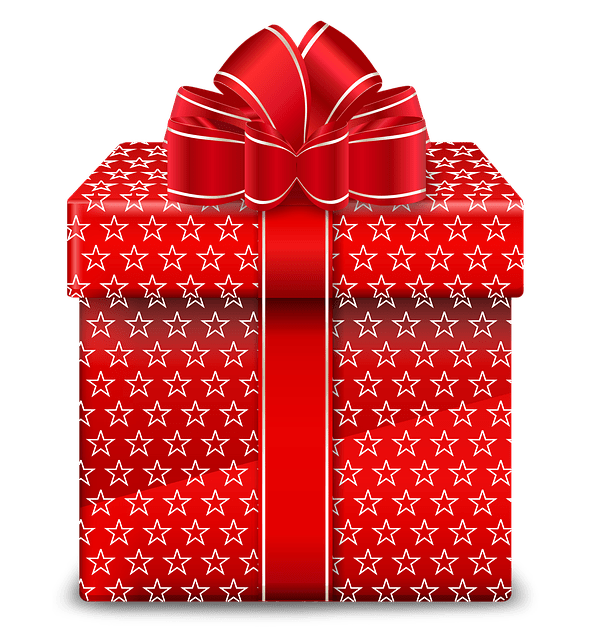 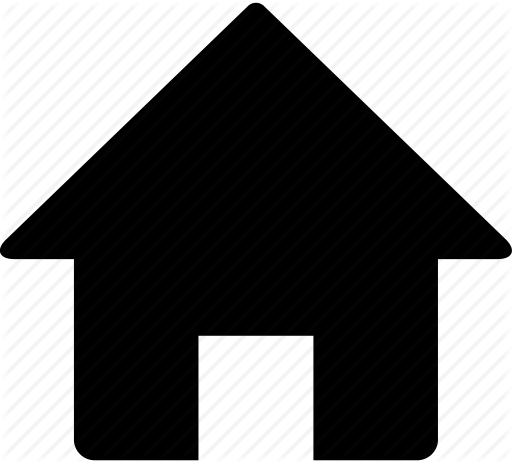 You’re free!
Amazing job! Well done!
Stop the clock!
Remember to send in your time to the website.
If you want to play some more Escape Rooms (they are really easy to run), check out:
www.churchyouthministry.com
Happy Christmas
Leave the Breakout Room and return to the main room when you’re ready.
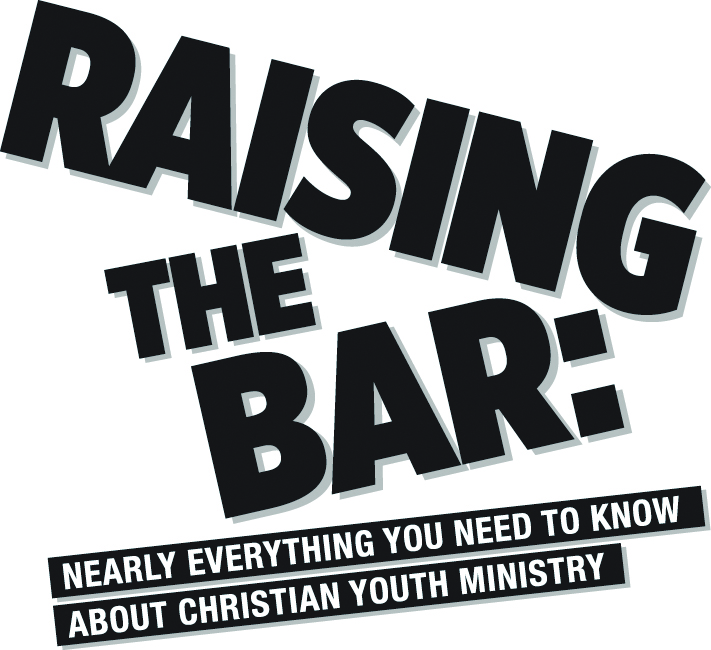 www.churchyouthministry.com